Boost your Big “D”
Team: Plus D
About our interest
“We are concerned about social and environmental wellness”
with “D”
About team “Plus D”
vitamin D
Design
Development
Daily
Desire
Social &
Environment
Plus 
“D” value
Wellness
Diet
Dine
Data
Do
Dynamic
Digital
Deep dive
Drive
Plus D’s Astronaut
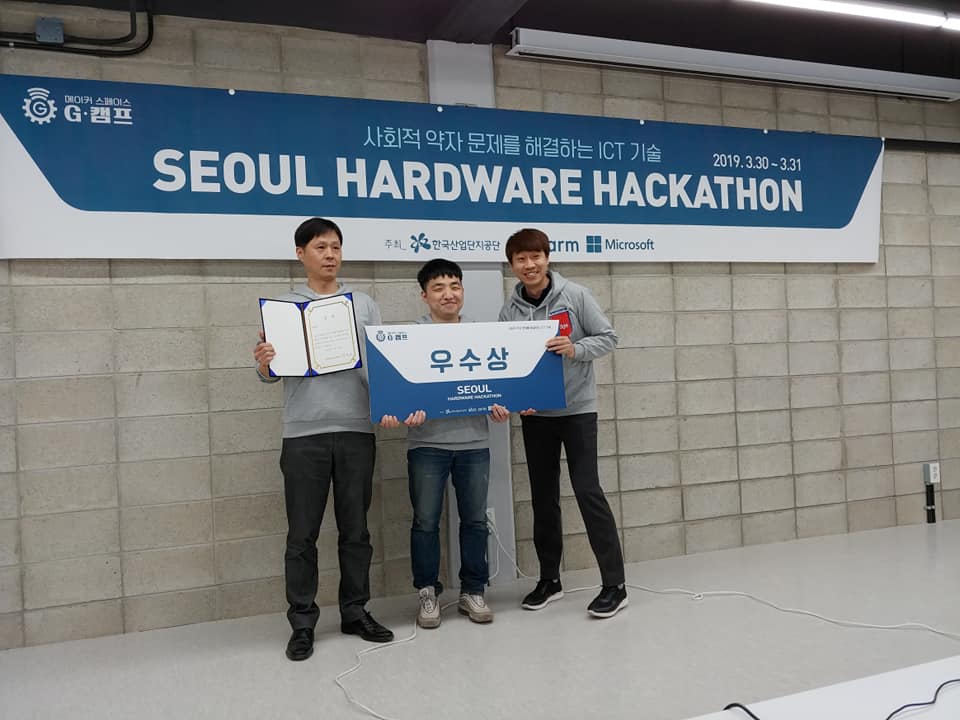 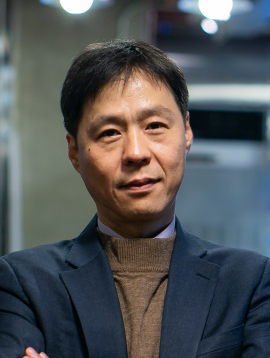 황해연 (사업개발/[기술]영업)

前 이루온(코스닥) 창립멤버, 이동통신 엔지니어
前 LG전자 통신부분 엔지니어 (교환기응용서비스)
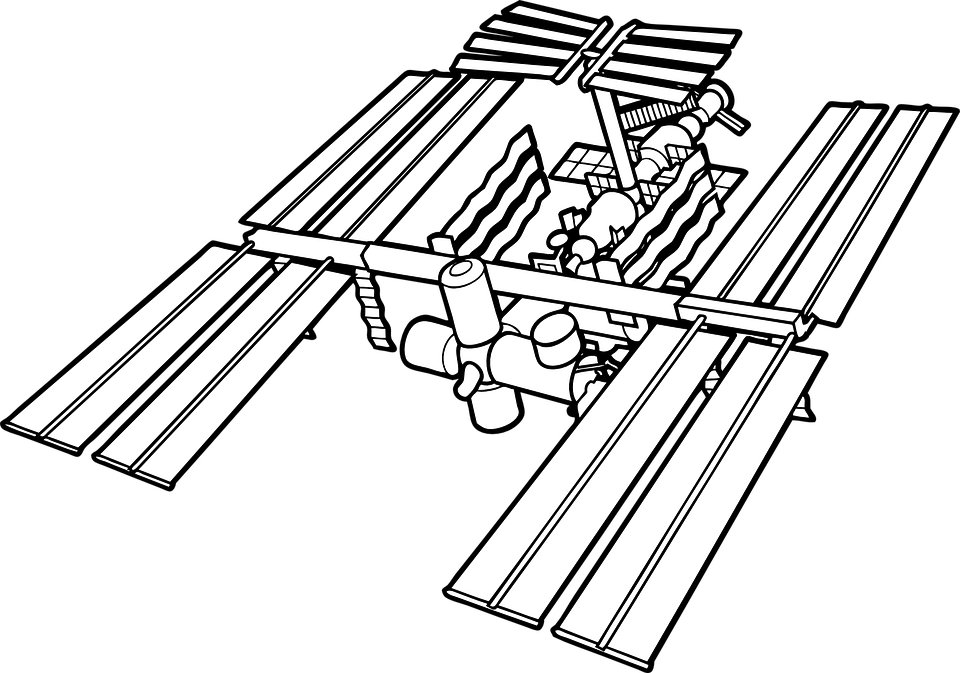 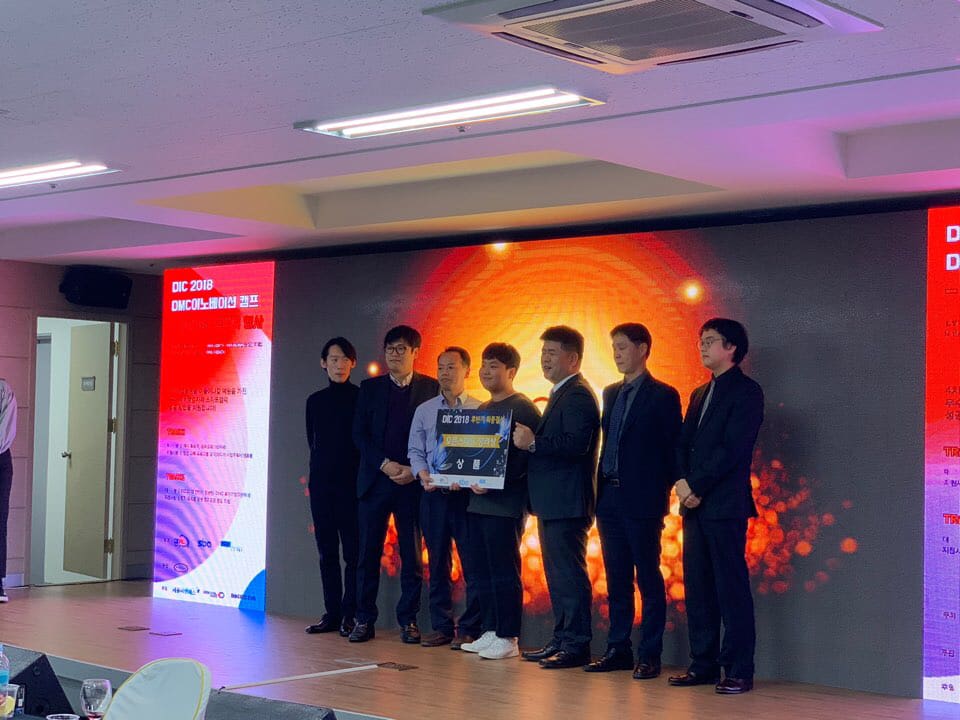 hustler
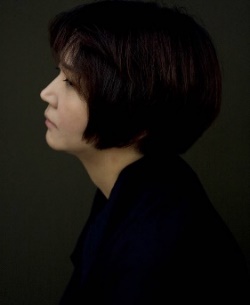 박다리아 (現 Brand ‘Darlia’ 디자이너/대표)

Artist Phoebe(뵈뵈), 불변의가치 갤러리 전시, ‘이야기살롱’ 공연기획 
前 세종문화예술회관 M Theater Sound Designer
前 ‘Bridging Child’ 문화예술 사회적기업 대표, 영어 번역가
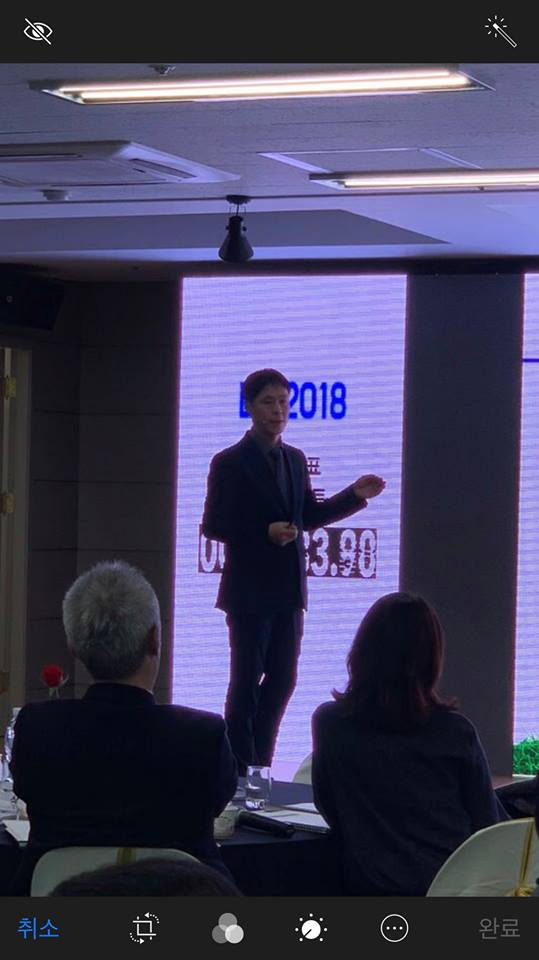 Hackathon
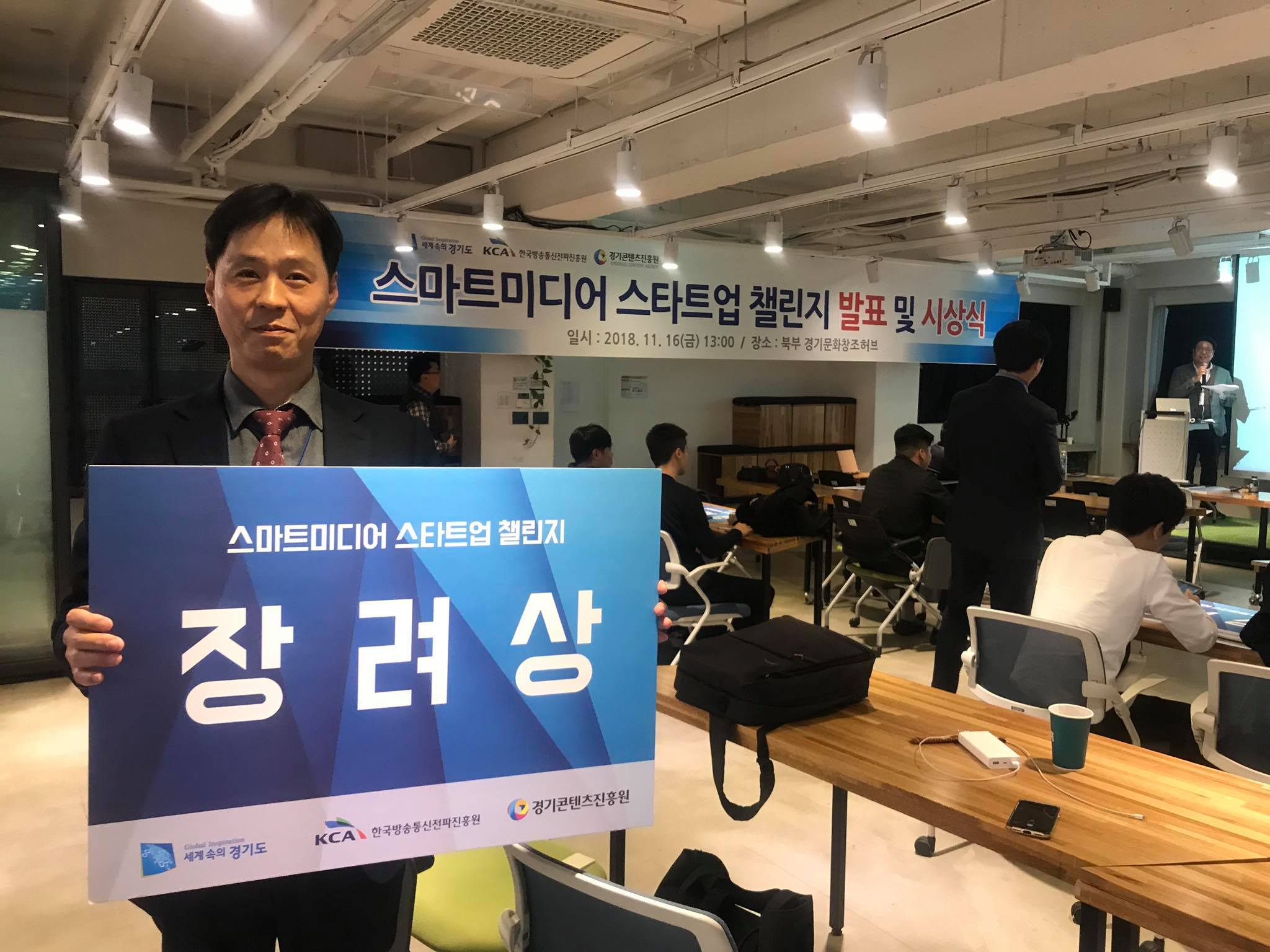 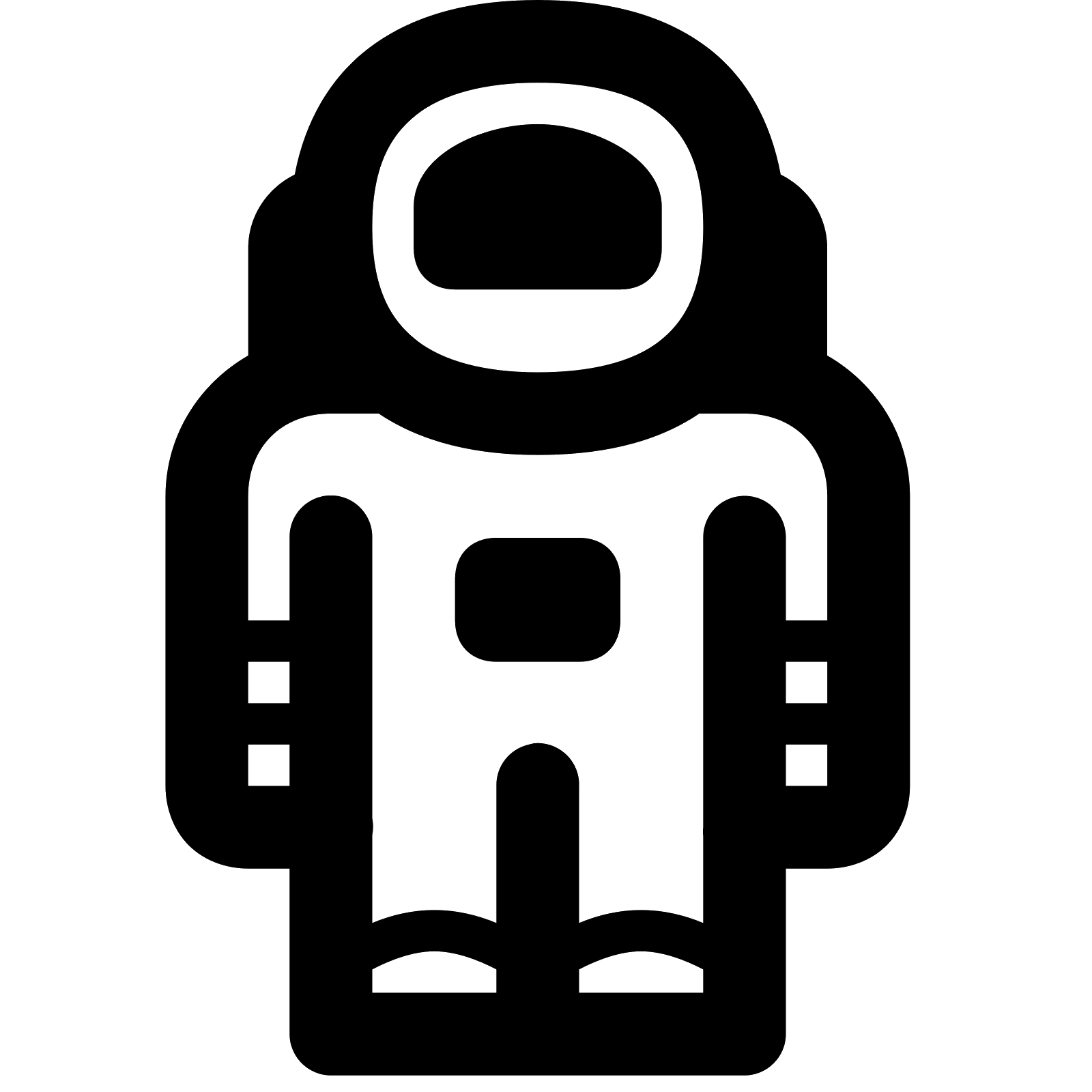 hipster
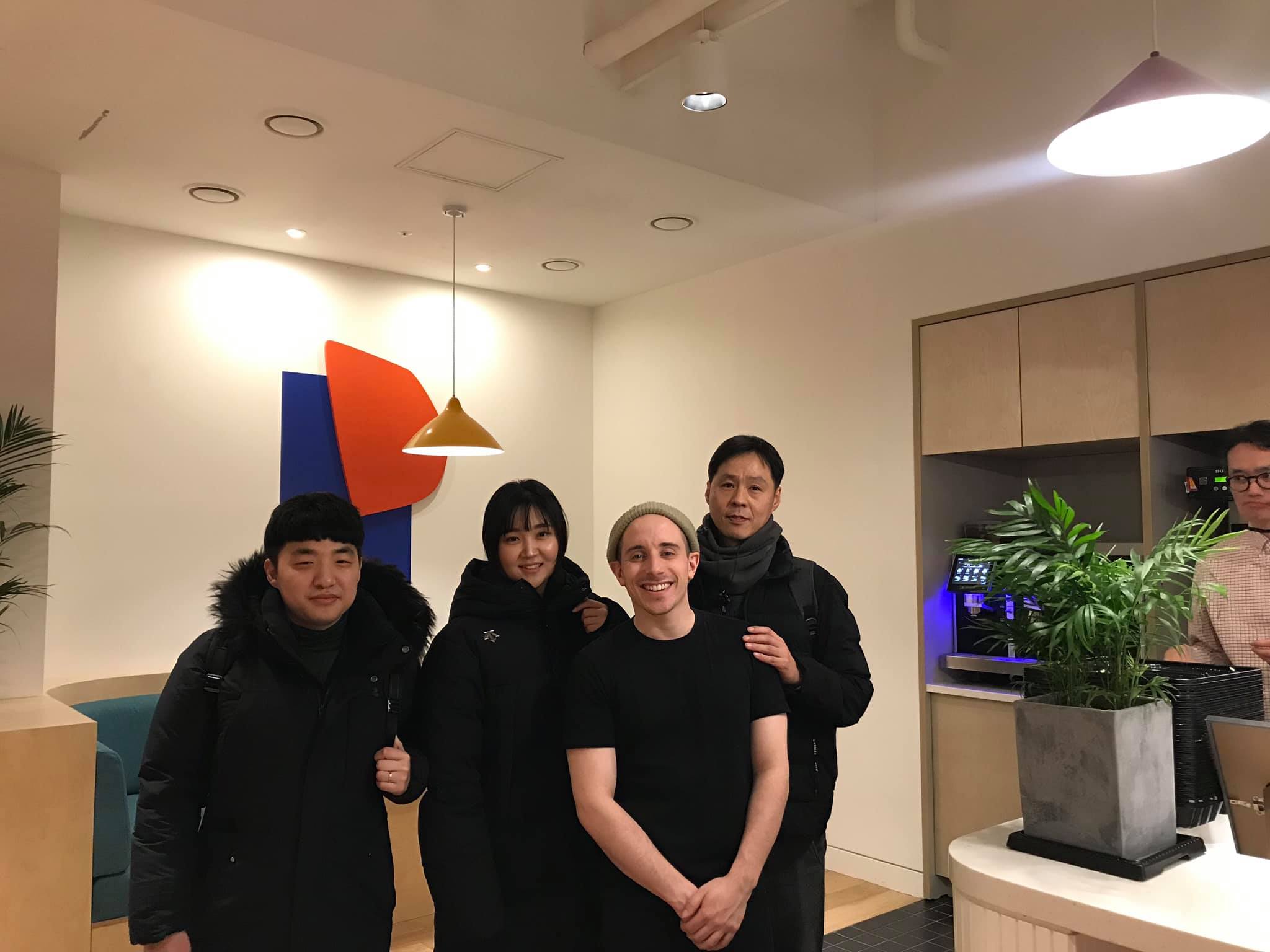 최화섭 (現 스마트앱 / 증강현실 전문, ‘포자’ 대표)

前 카카오/멜론 소프트웨어 엔지니어
前 여기어때 창립멤버
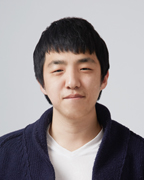 hacker
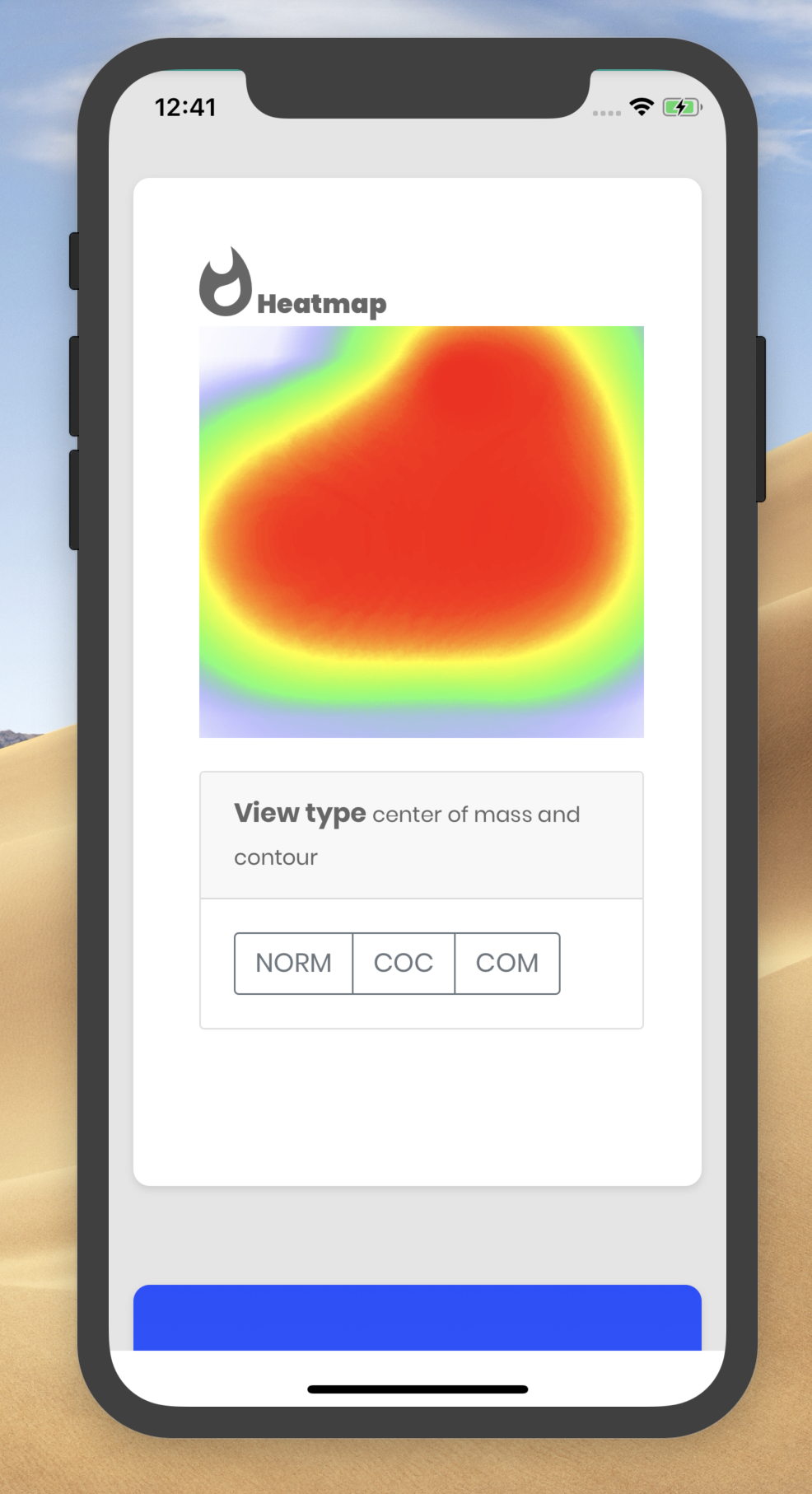 Our 4th Project
“Blue Eye”
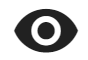 = more informal
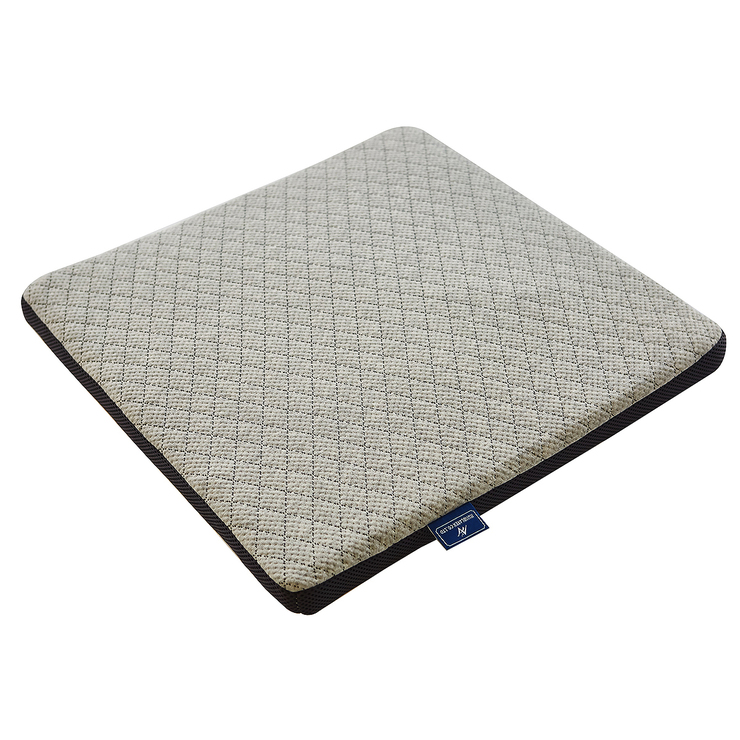 스마트 욕창방지 방석(매트)
Background
Boost your Big “D”
욕창(褥瘡; Decubitus ulcer 압박궤양) 이란?
- 신체 특정부위에 지속적 압박 (혈액순환 x) → 피부 괴사 → 세균침투/패혈증
욕창방지매트/방석 = 신체를 움직이지 못하는 중환자에게 필수 의료기

기존 욕창방지 방석(매트)의 문제점 
- 기기적 오류감지 못함 (에어호스 이탈/꼬임, 공기주머니 미 동작)
환자상태를 모름 (대부분의 환자는 스스로 체위 변환 및 의사소통 불가)
병원에서의 욕창 유발률(4.7~32.1%, 중환자실 30~40%) = 의료사고 X, 환자 실수

환자의 압력상태를 측정하고, 압력을 적절히 분산하고 환자상태를 보호자에게 고지
Systems configuration (early)
Boost your Big “D”
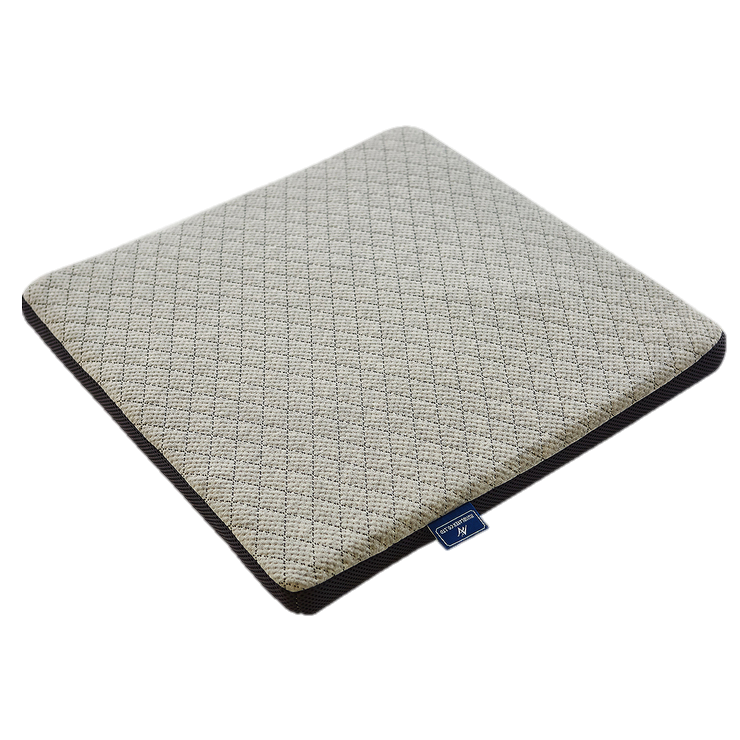 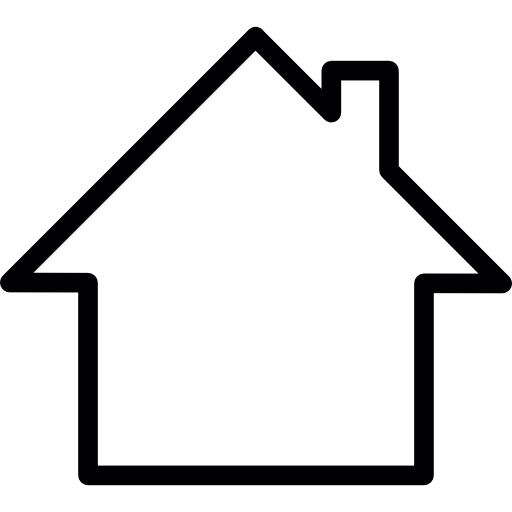 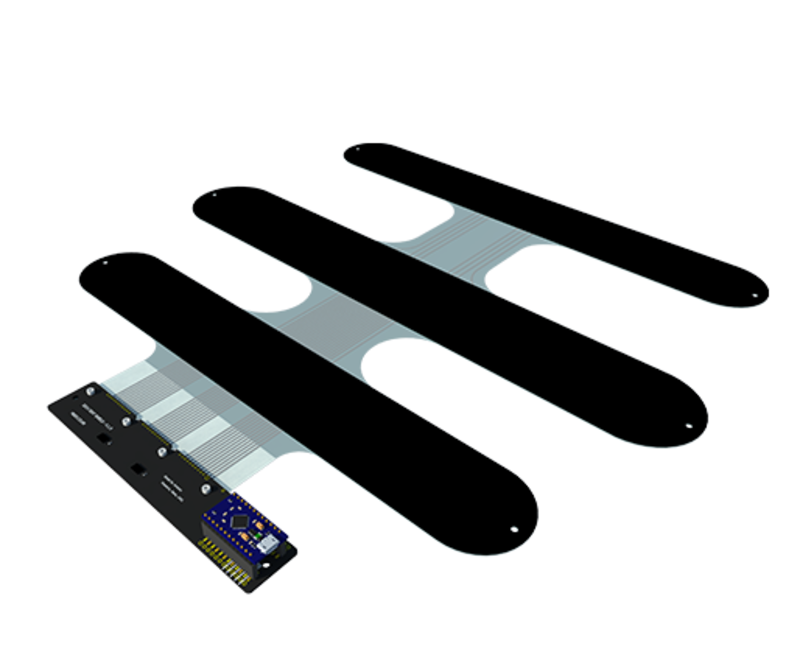 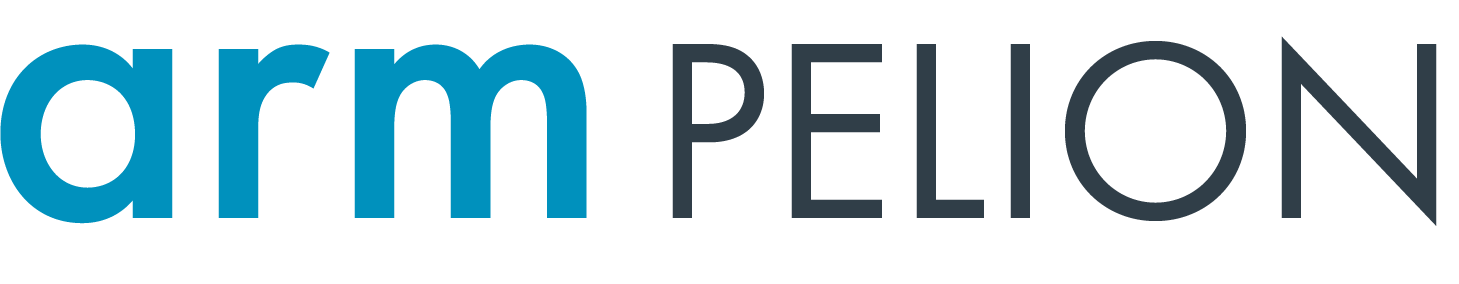 mdsx-16-5610
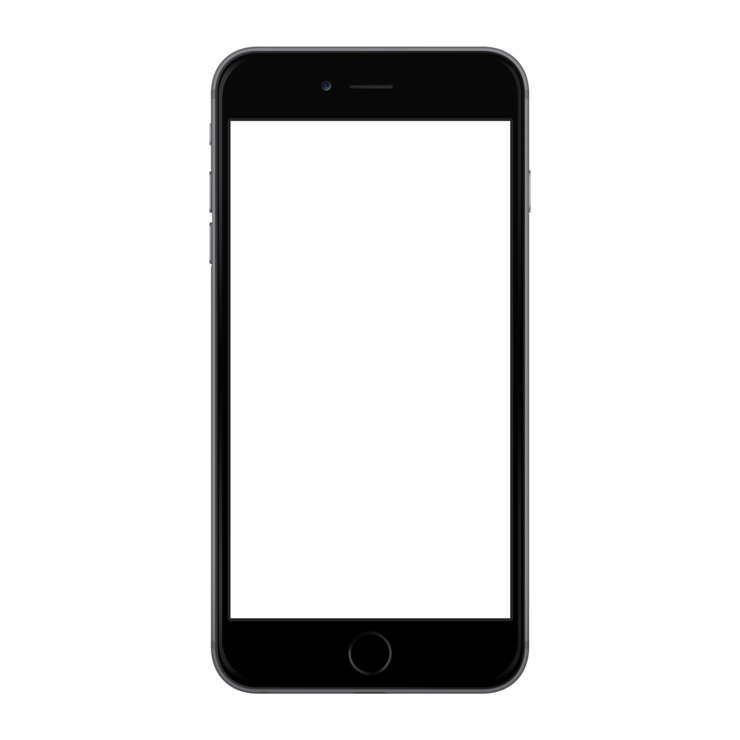 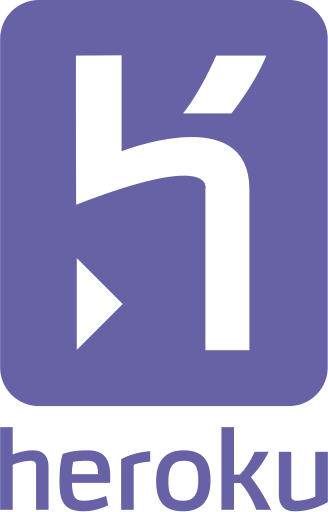 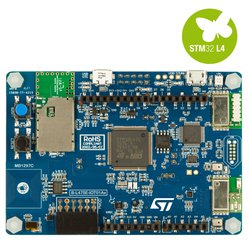 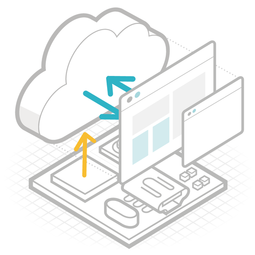 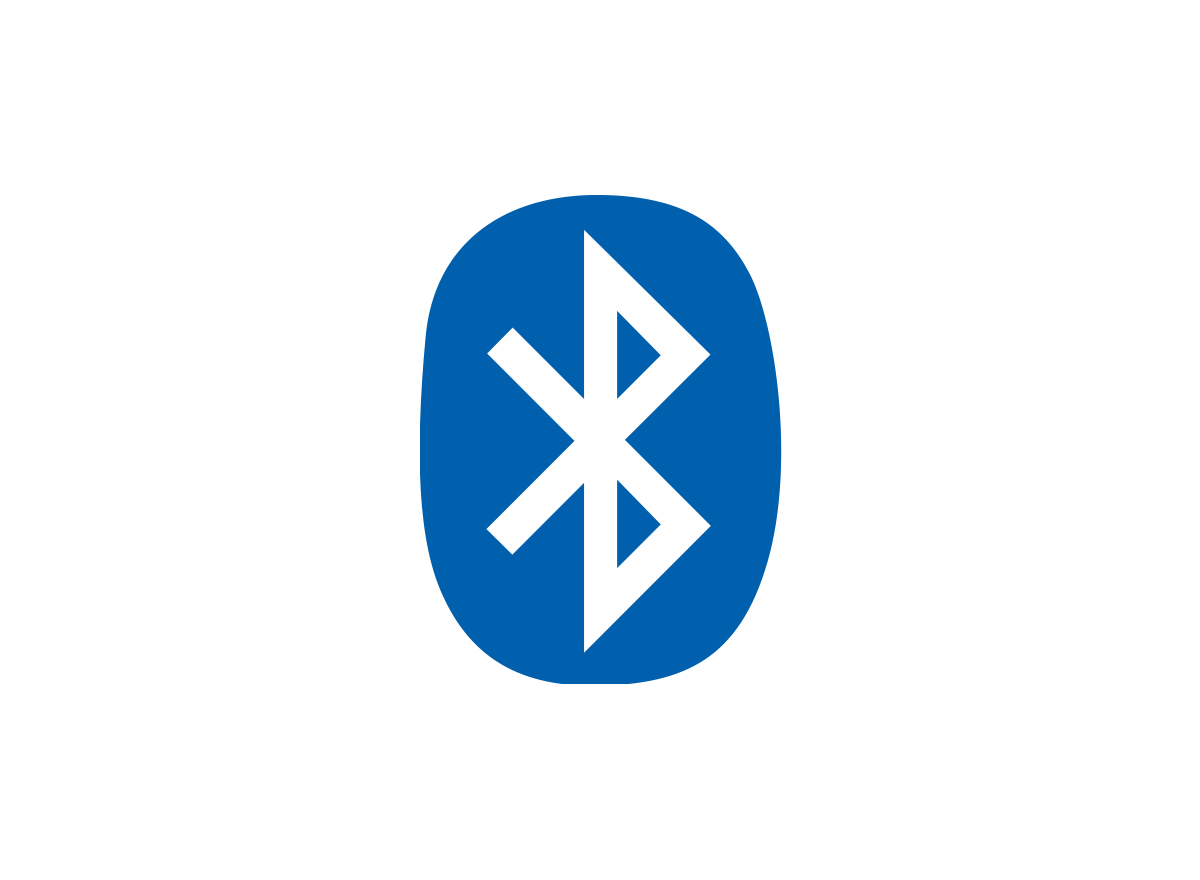 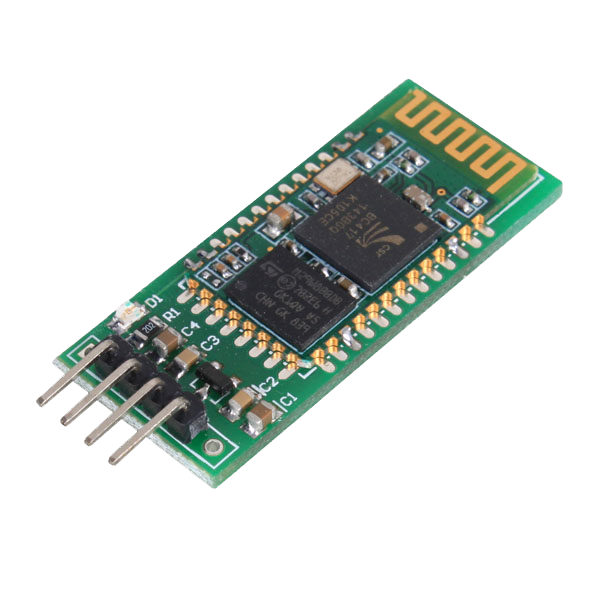 sensor shield
arduino pro micro
hc-05
Challenges & Overcomes (1/4)
Boost your Big “D”
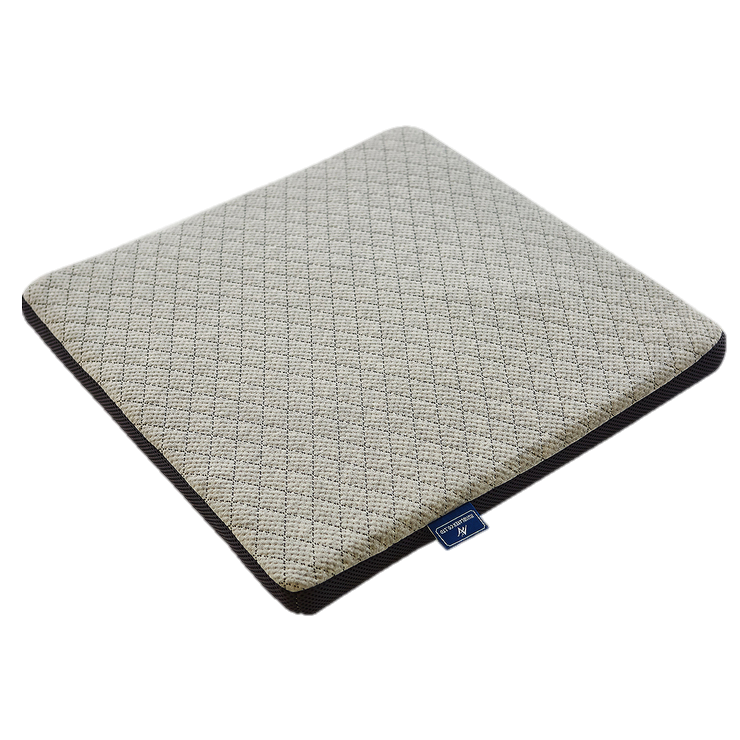 $ mbed import http://os.mbed.com/teams/ST/code/pelion-example-disco-iot01/
$ mbed add http://os.mbed.com/users/lorevee/code/target_st_bluenrg/
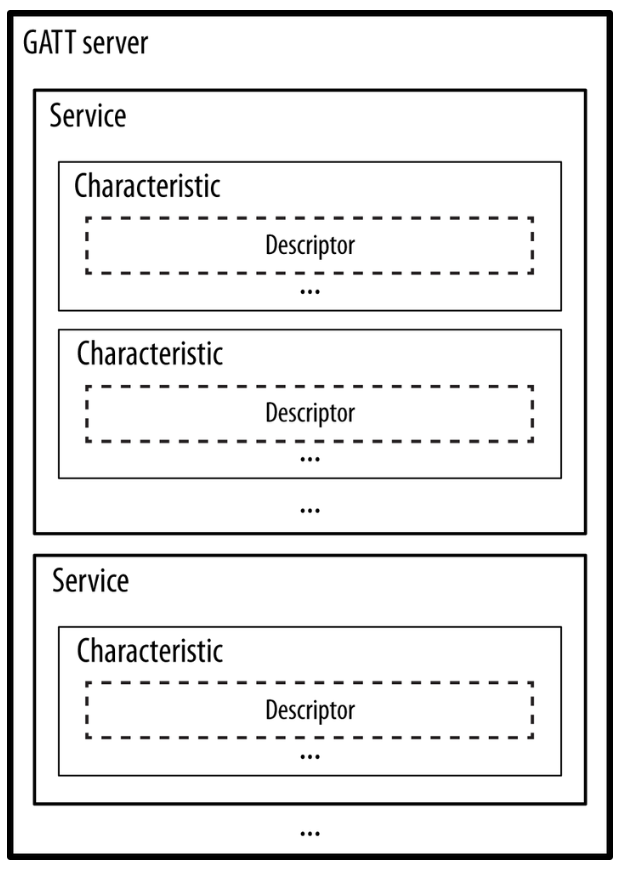 BLE Issue
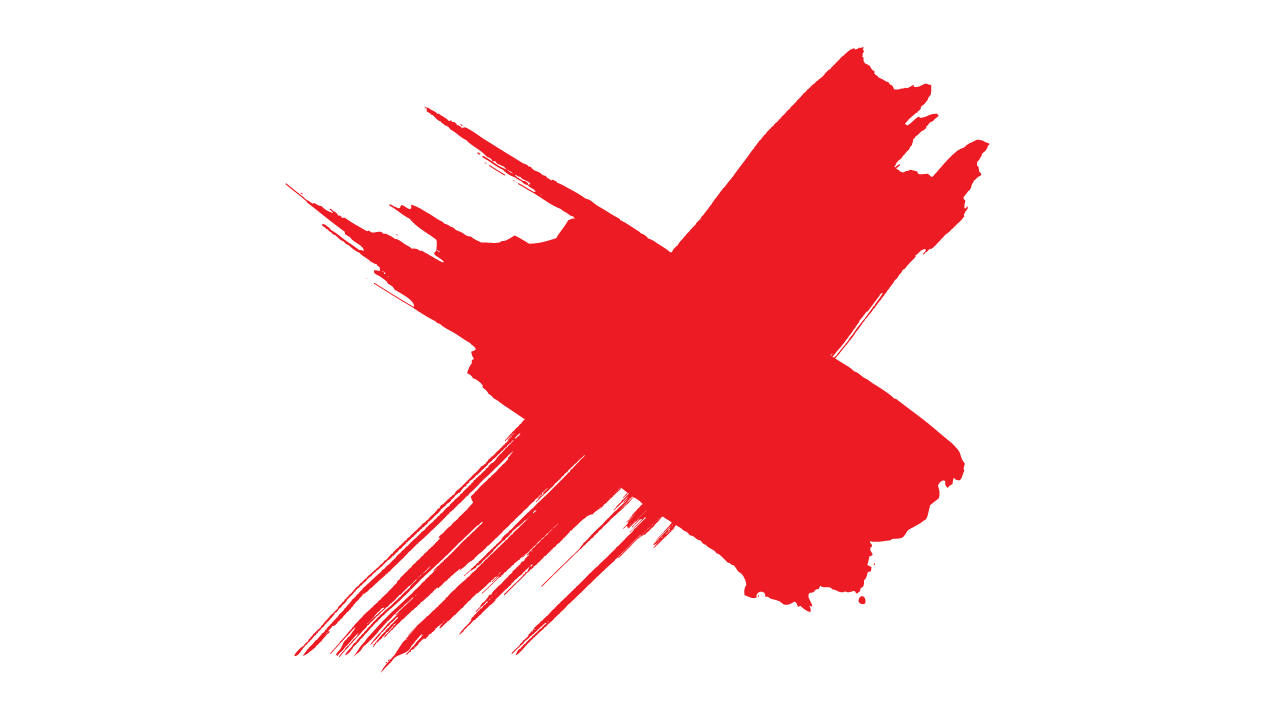 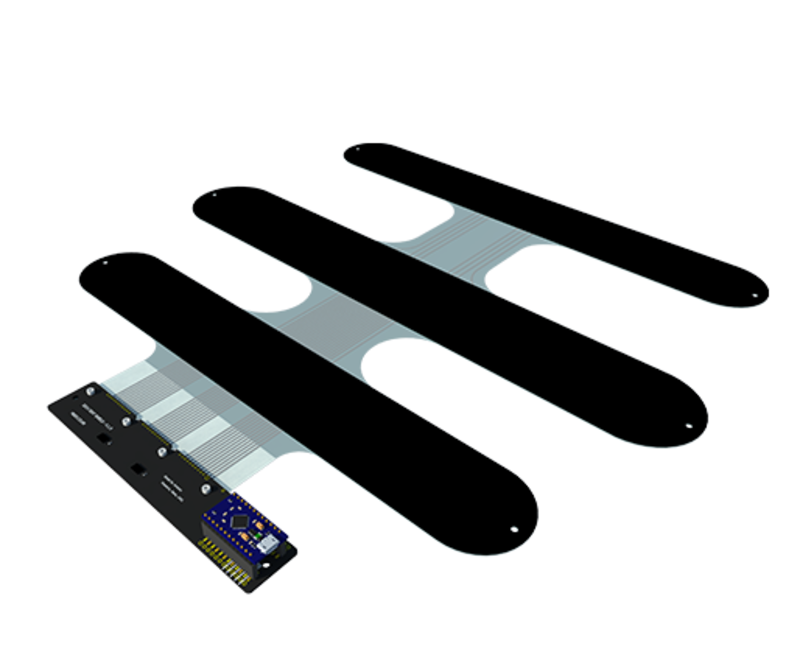 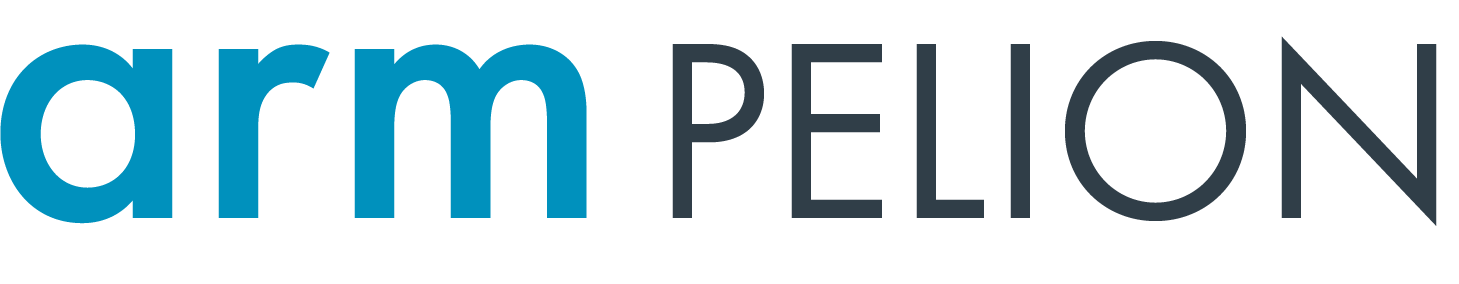 BLE + Pelion + WiFi
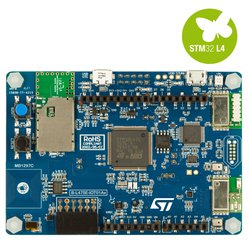 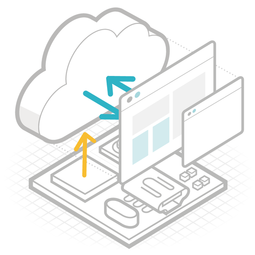 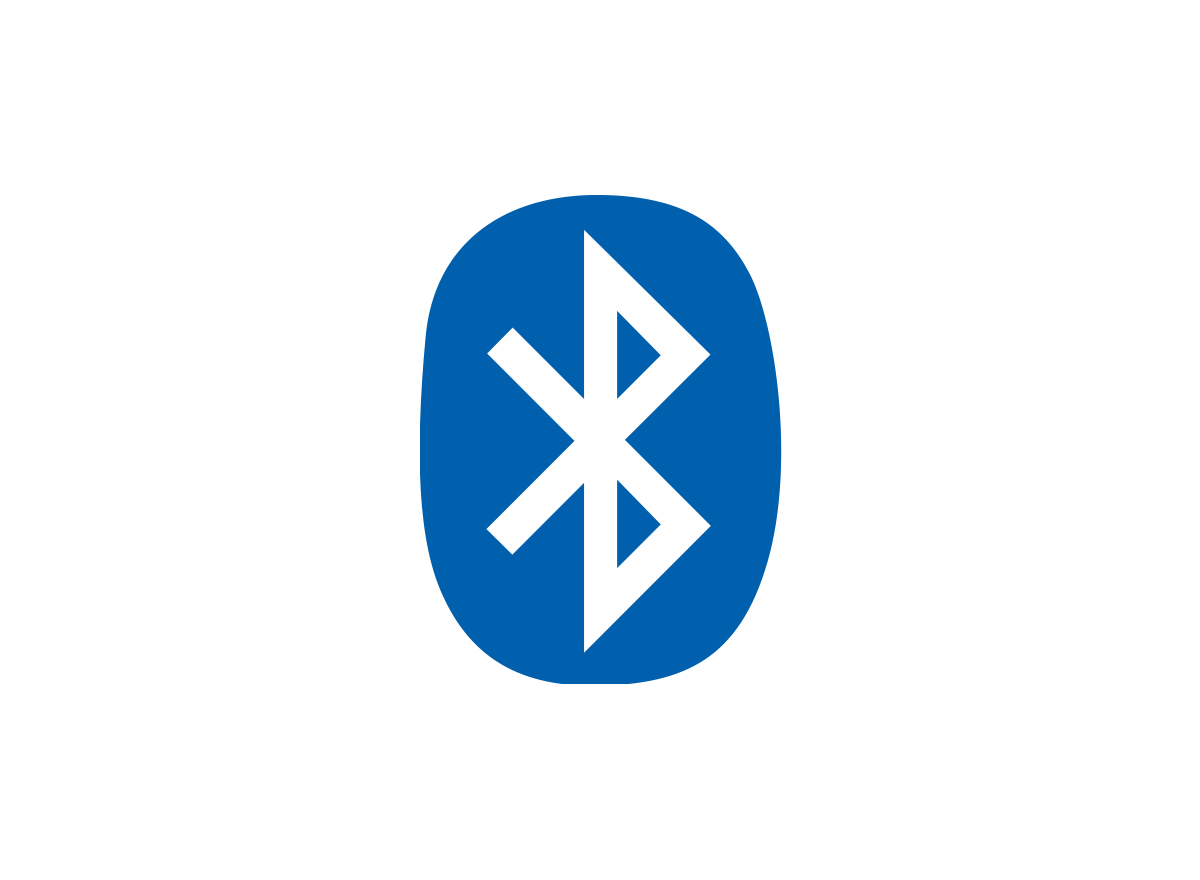 Build Error
.. too big for RAM2
.. ‘SRAM2’ overflowed
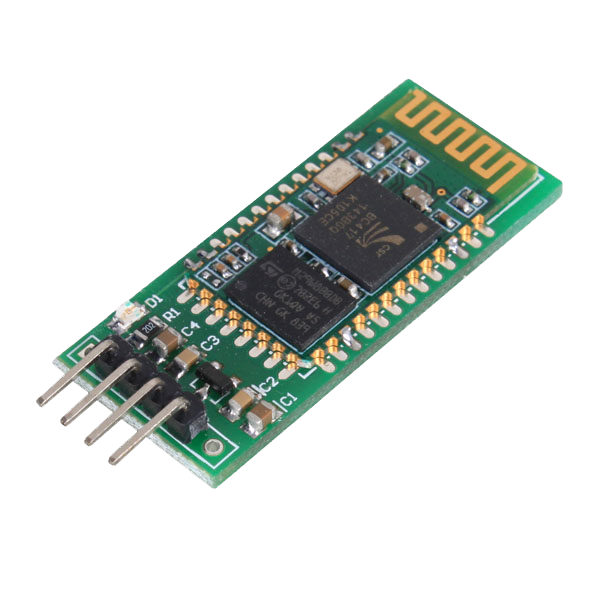 BLE/GATT Server
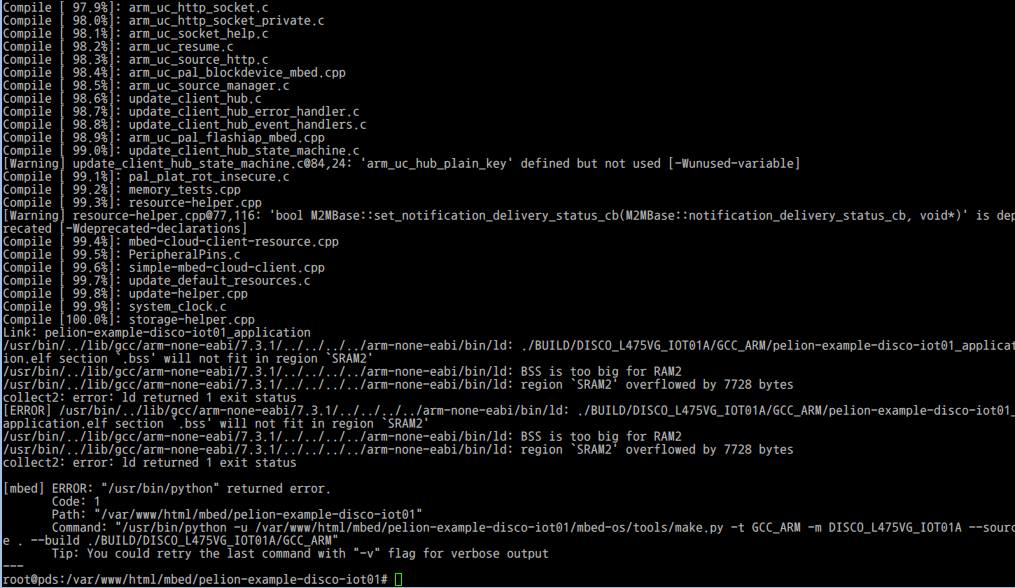 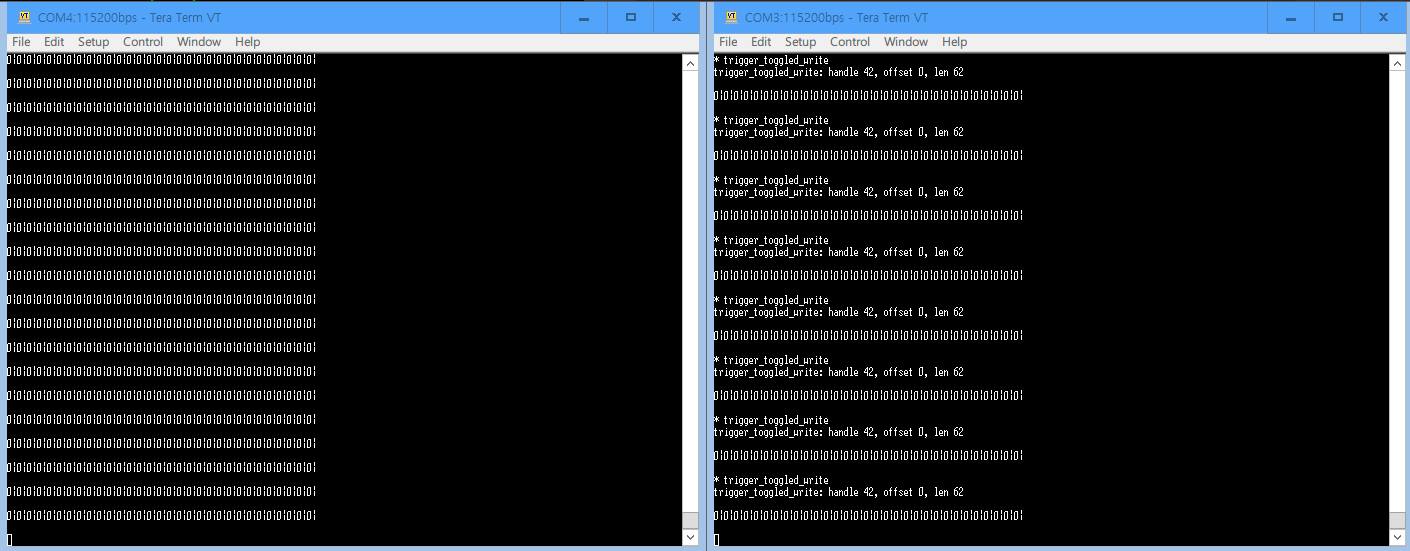 But,…
BLE good
Challenges & Overcomes (2/4)
Boost your Big “D”
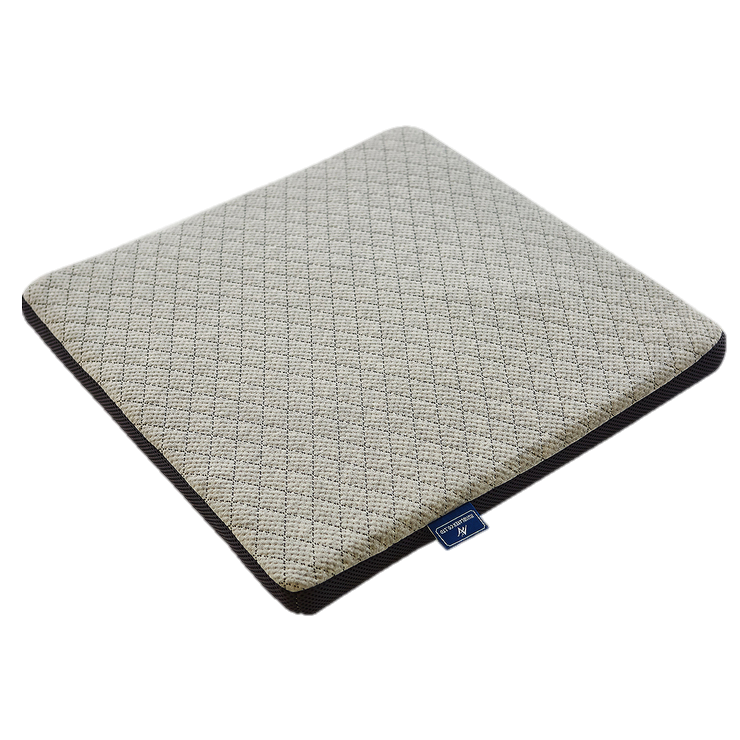 Arm pelion resource management
31 sensors (5500/0/1… 31), too many resource = complexity ↑
Using only “One Resource URI” w/ json format
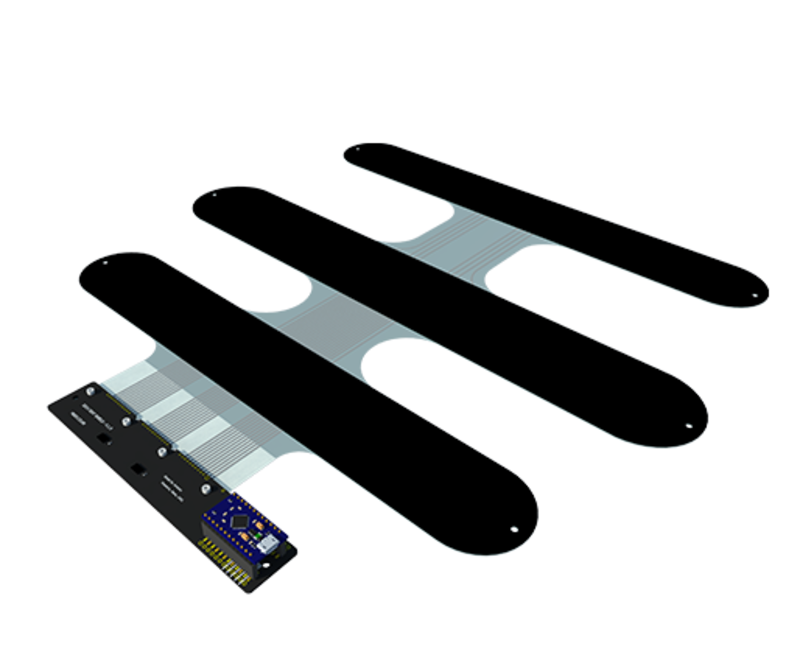 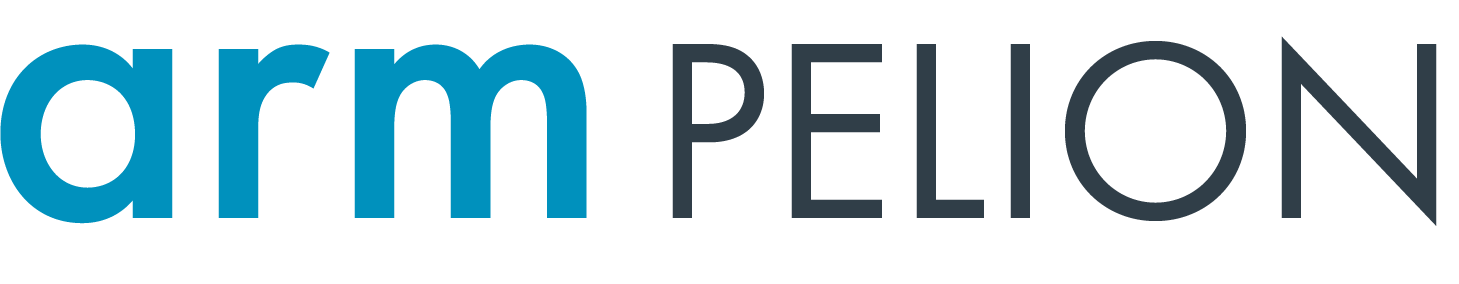 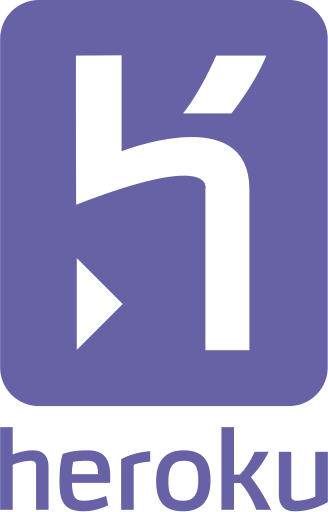 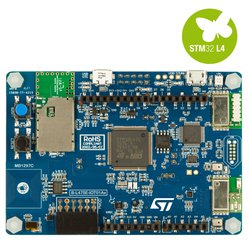 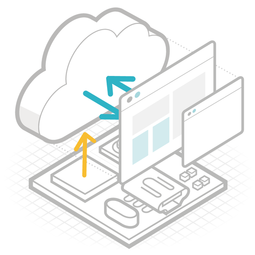 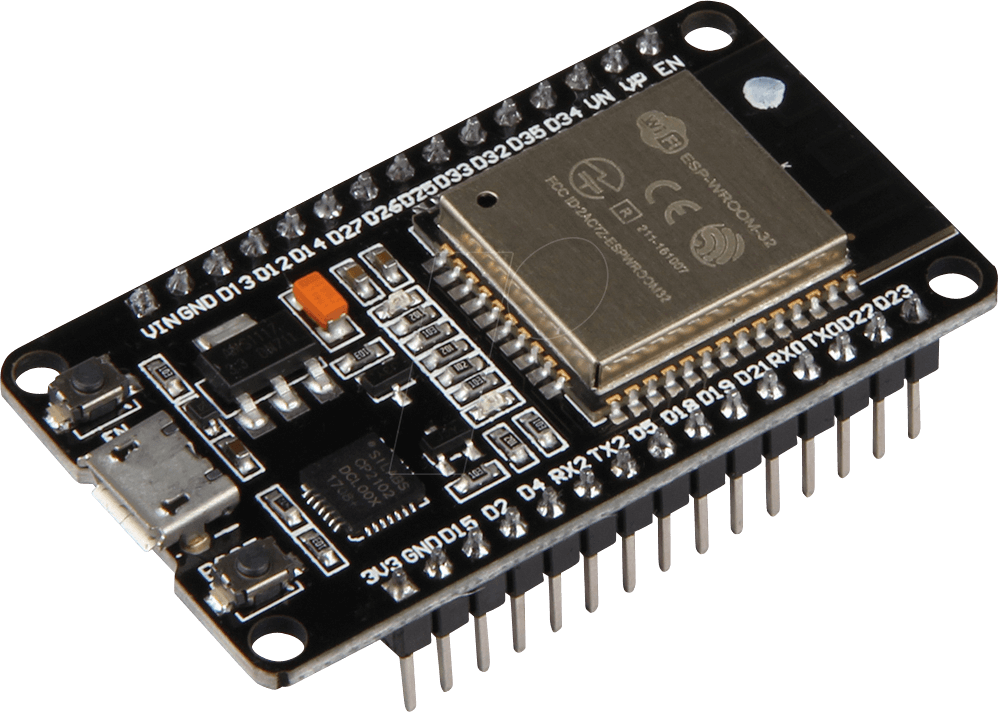 subscribe
publish
json
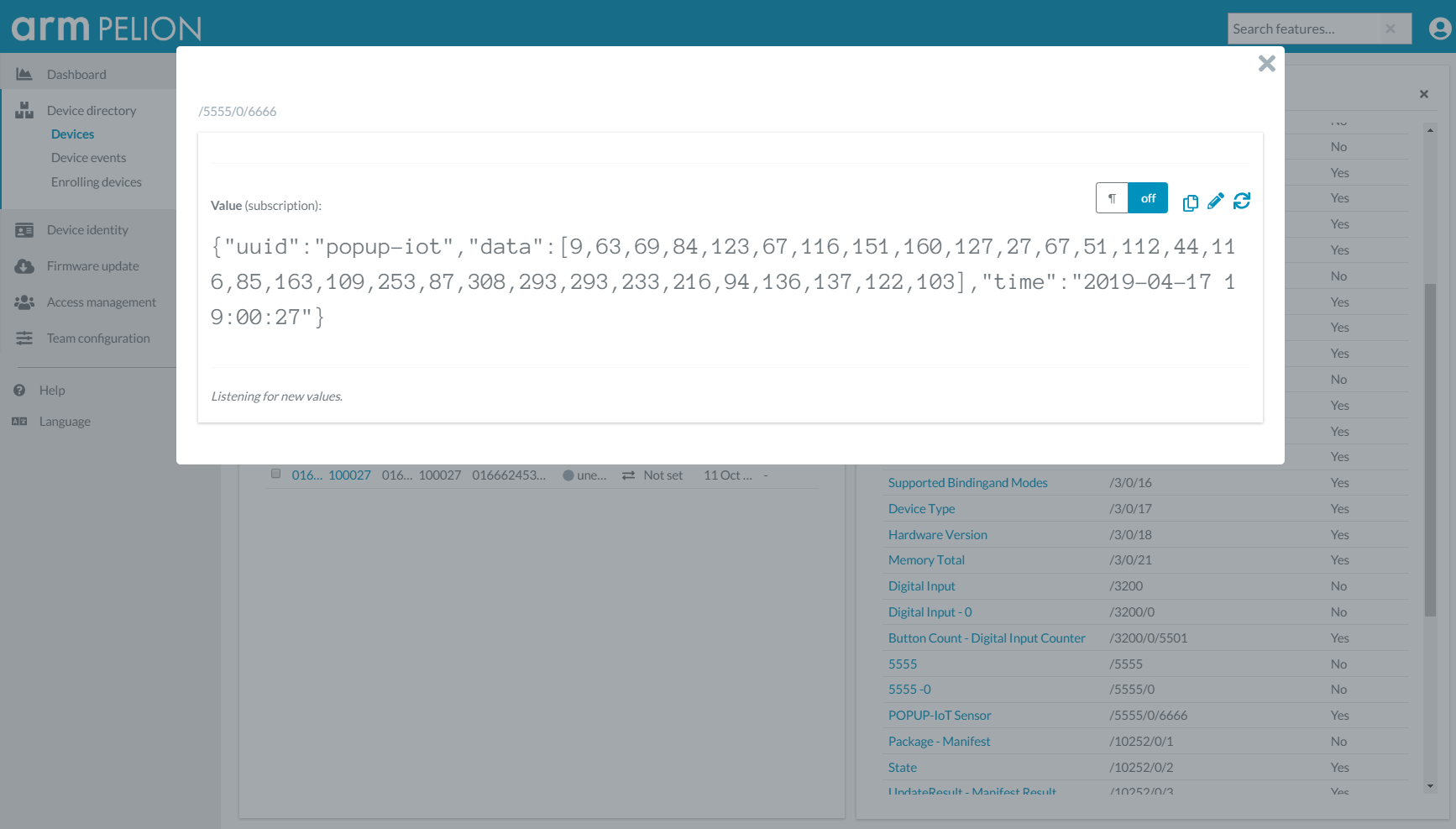 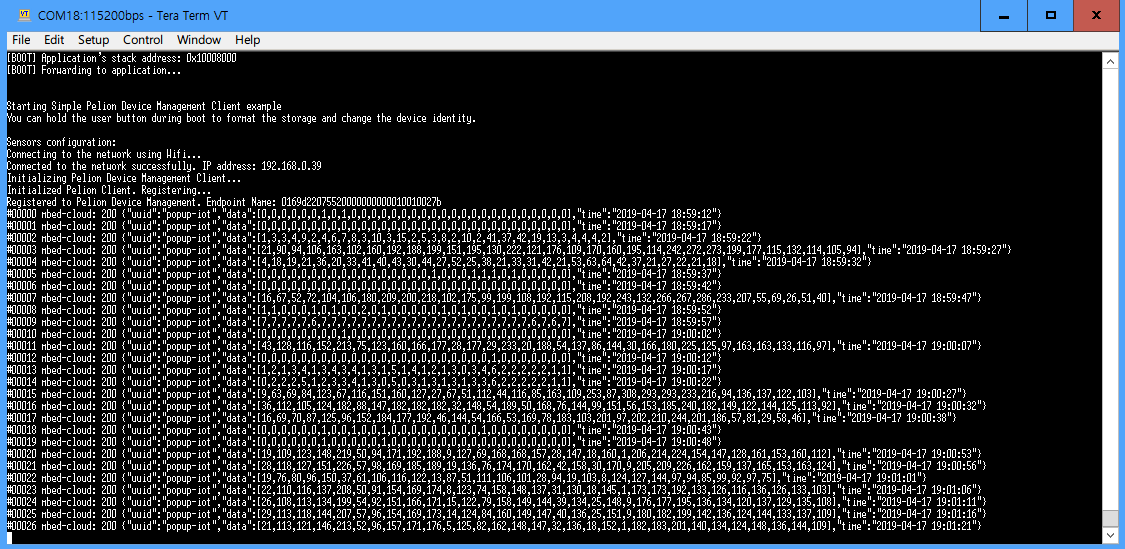 Challenges & Overcomes (3/4)
Boost your Big “D”
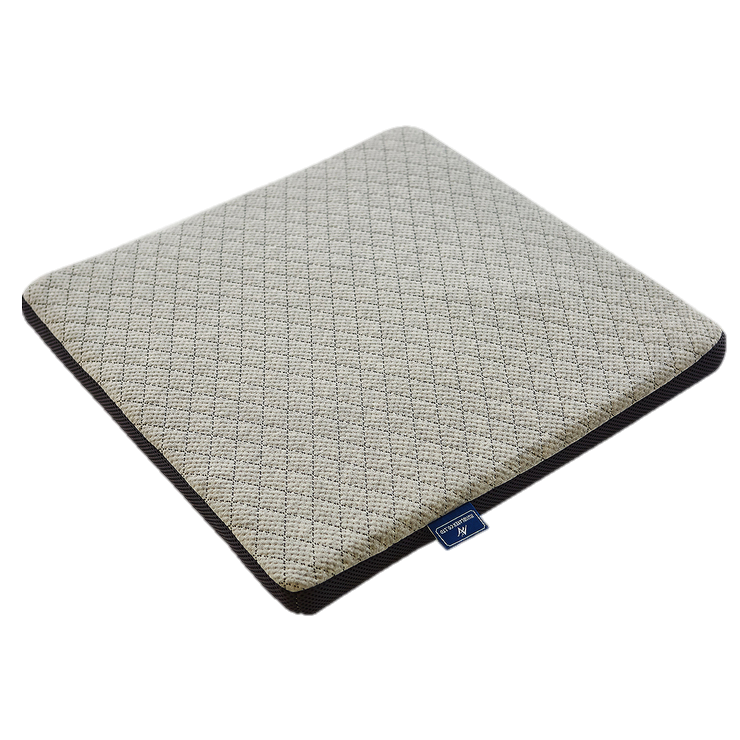 Service discovery
softAP mode (node) & WiFi connection
Using mediation server (dweet.io | 3rd party server)
POST https://dweet.io:443/dweet/for/{popup-iot} (application/json)
GET https://dweet.io:443/get/latest/dweet/for/{popup-iot}
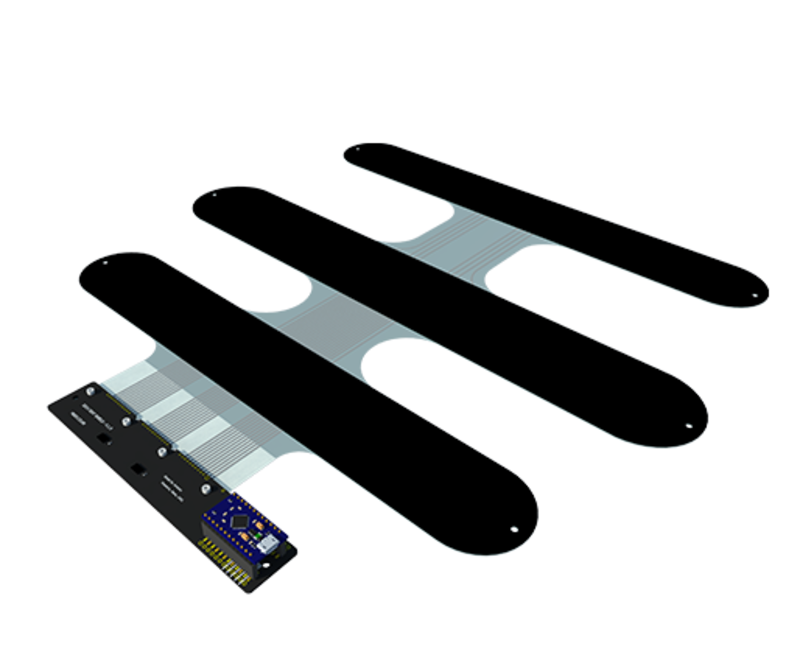 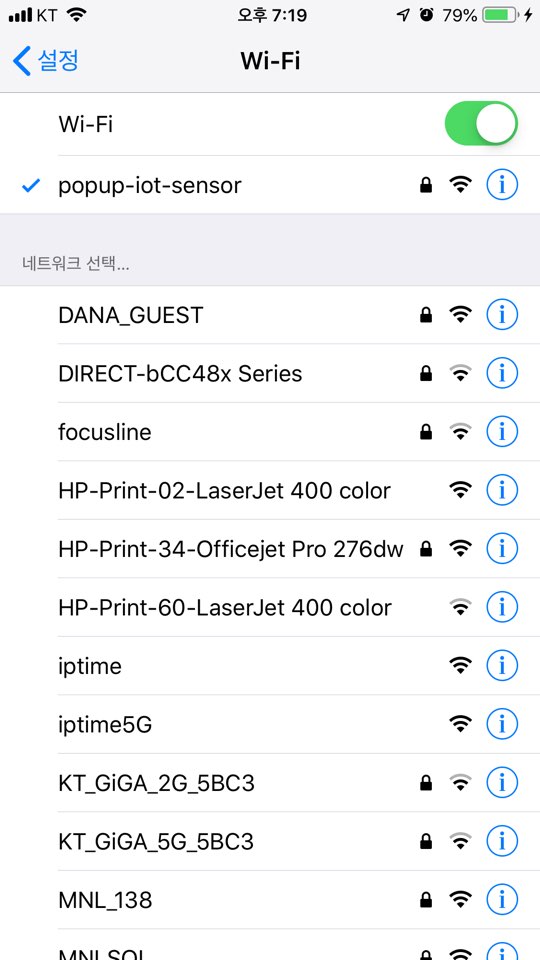 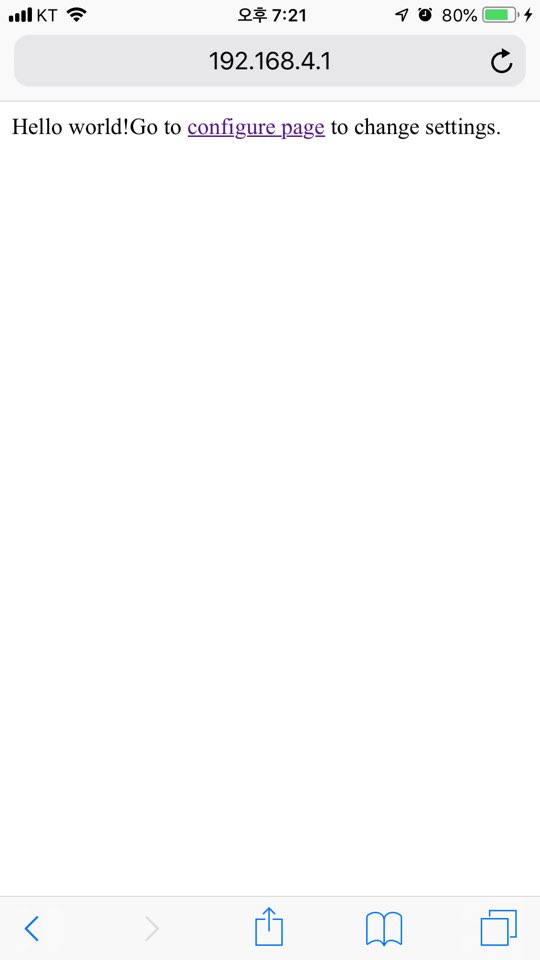 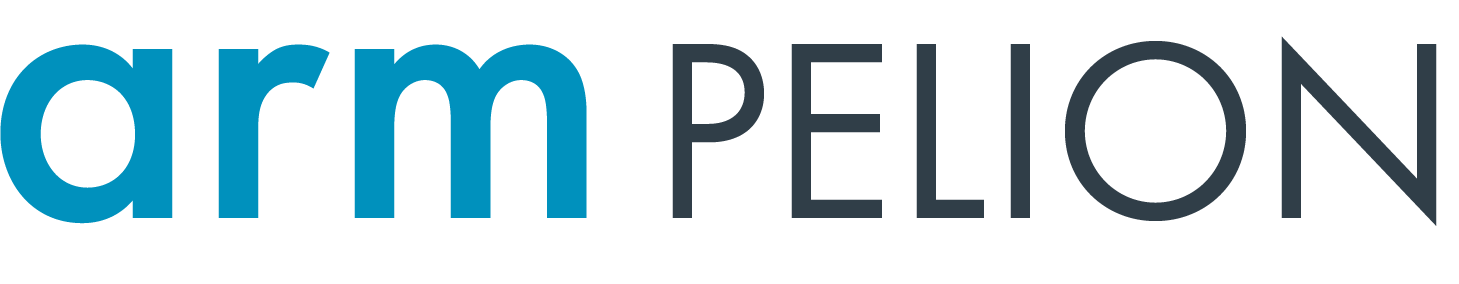 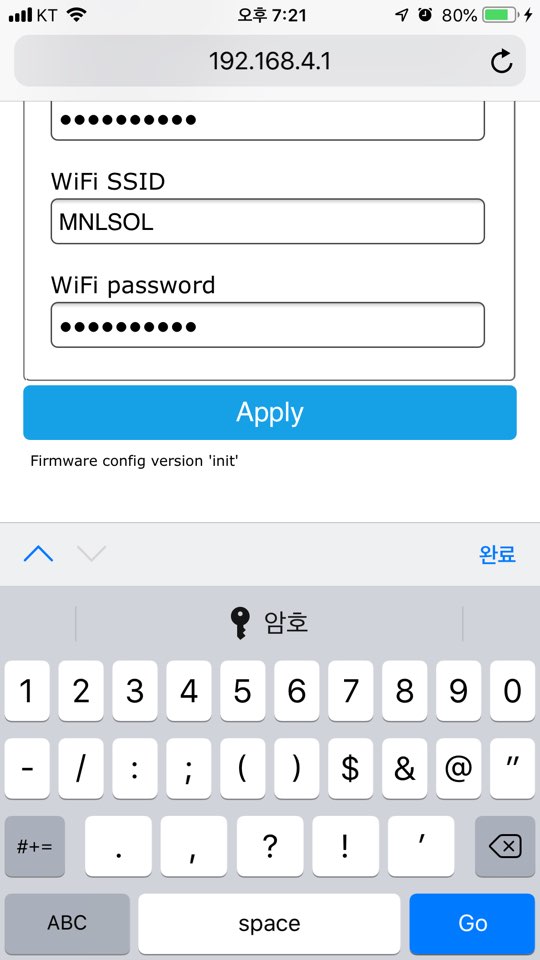 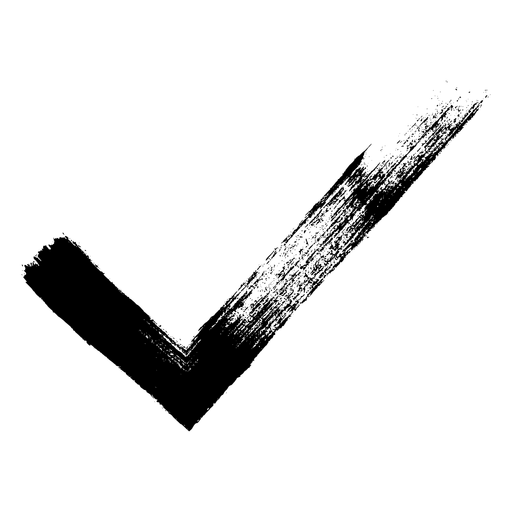 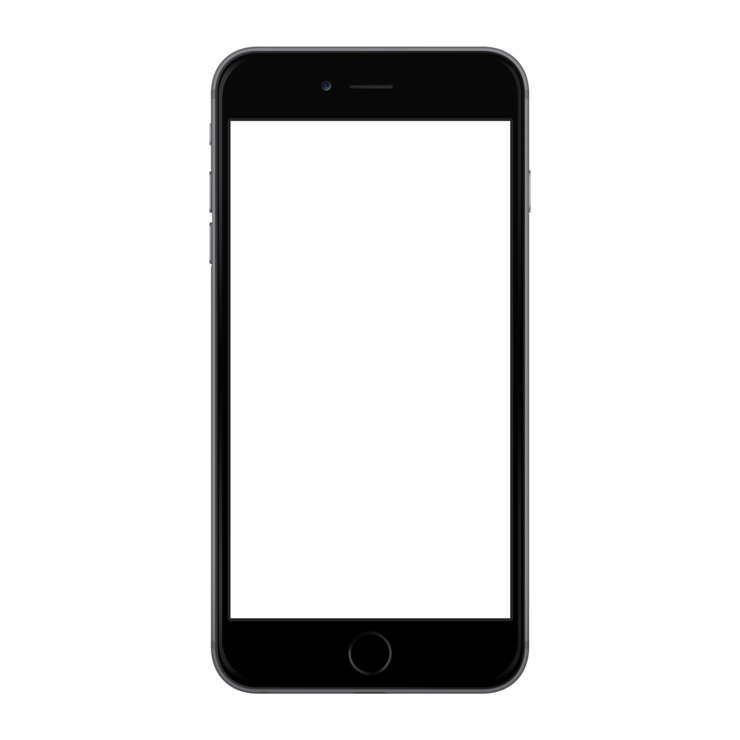 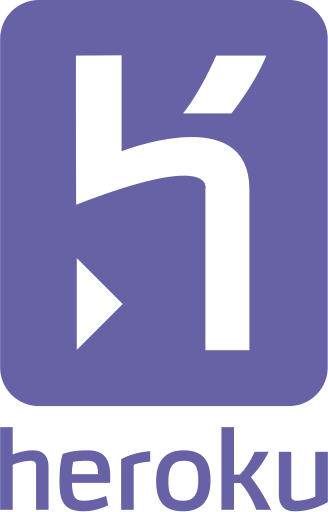 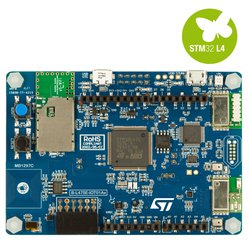 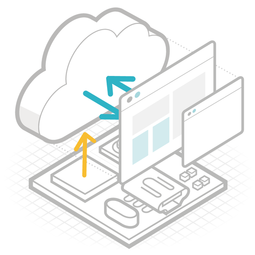 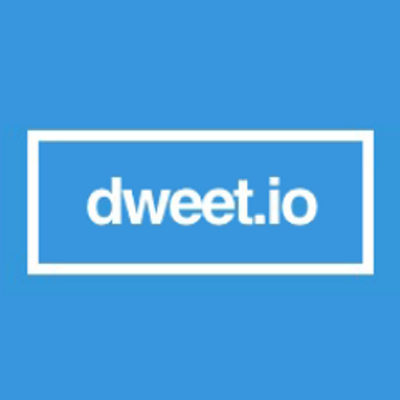 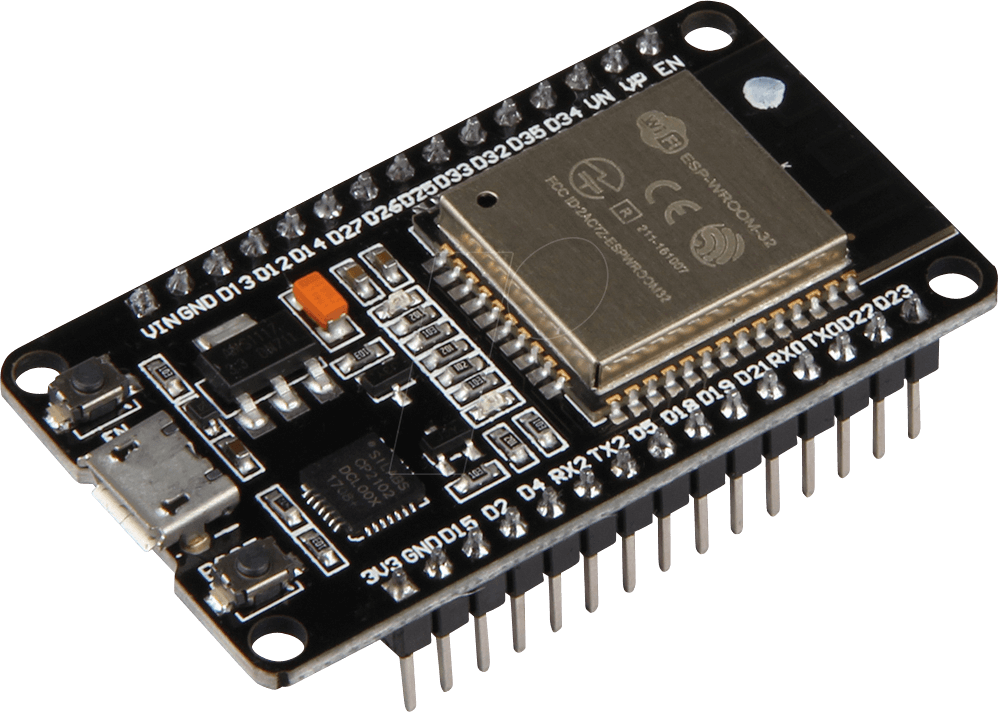 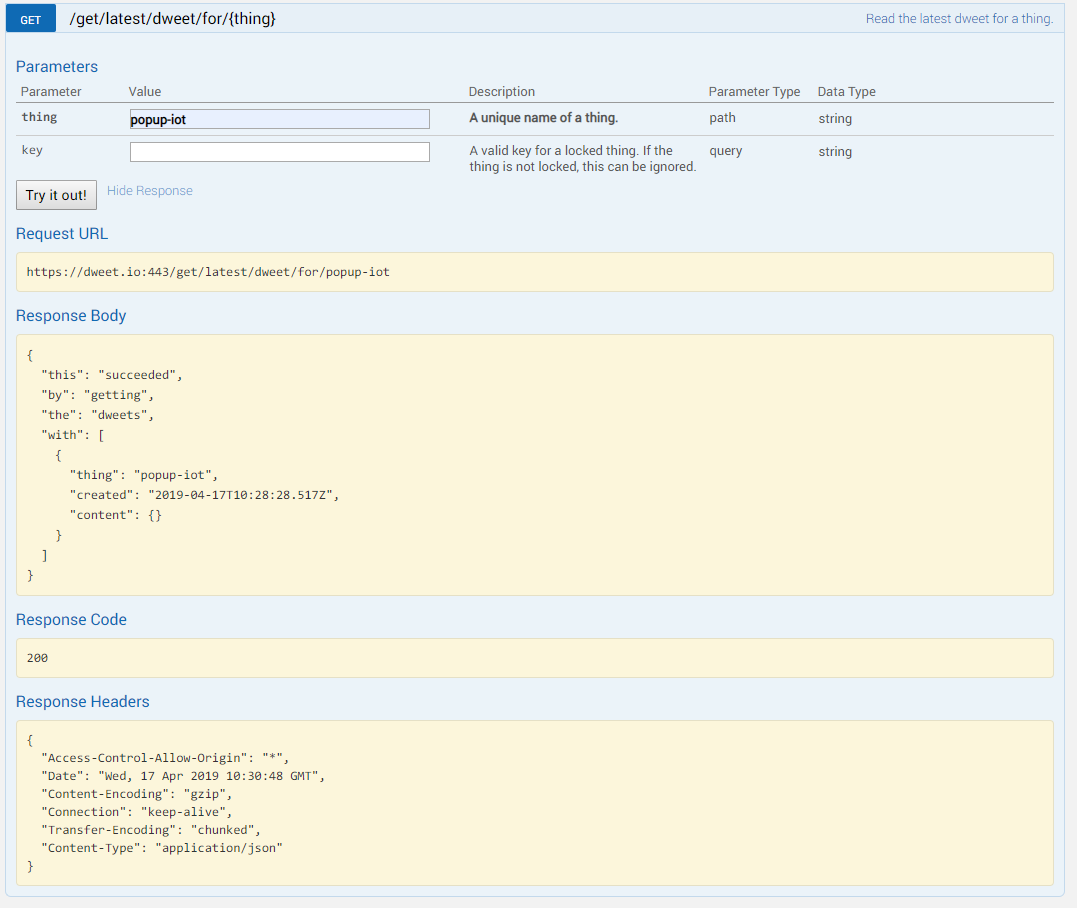 Challenges & Overcomes (4/4)
Boost your Big “D”
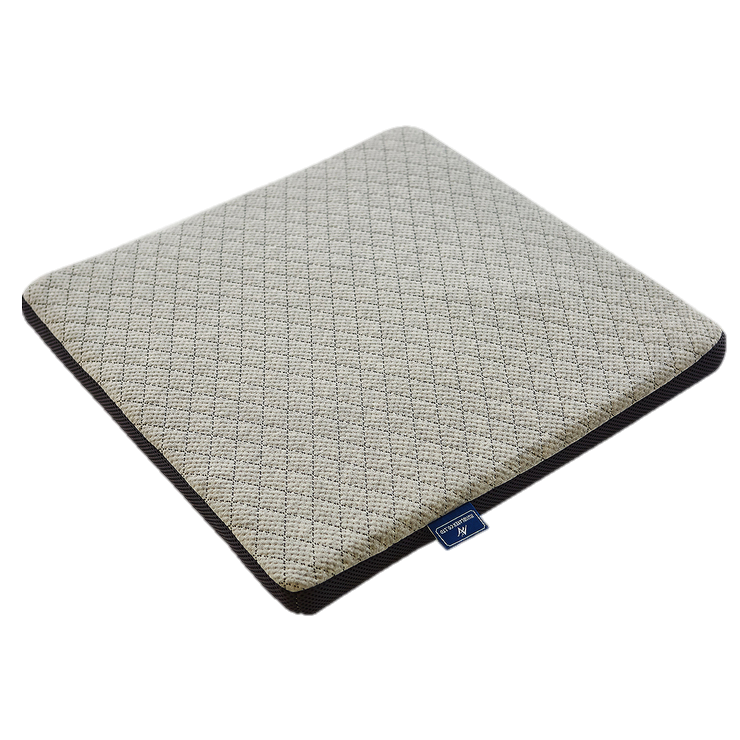 Asynchronous mode
Using pelion webhook API
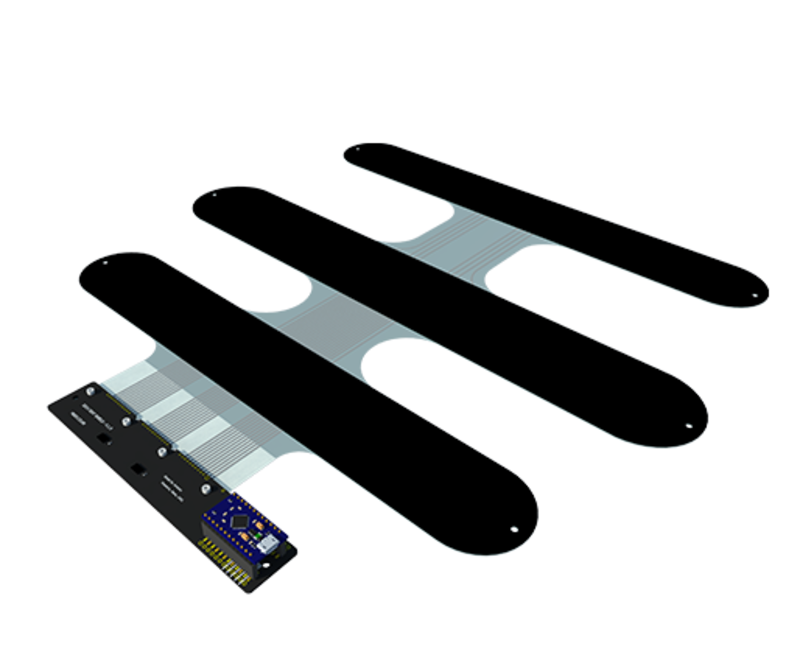 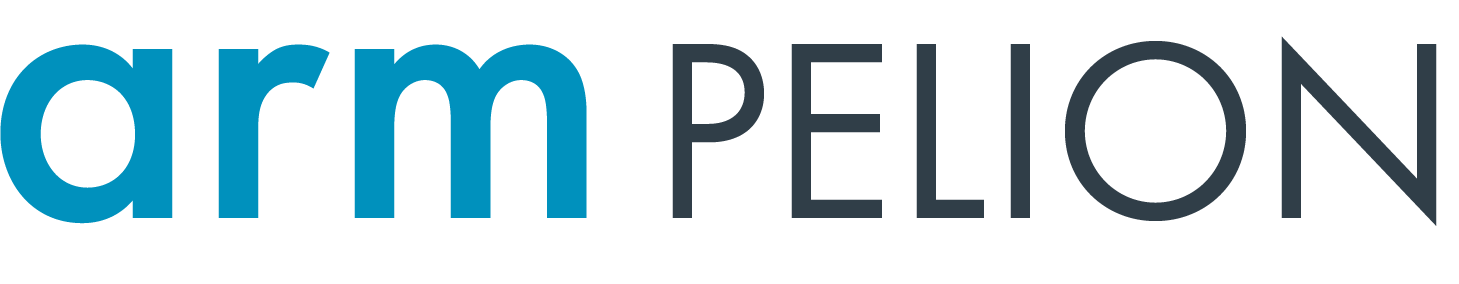 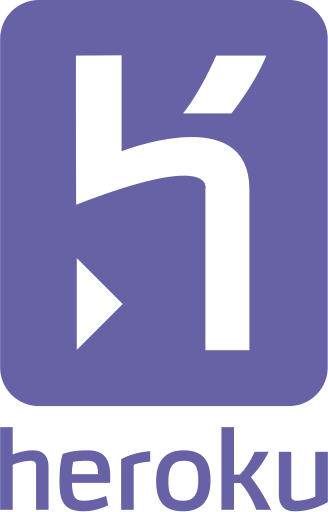 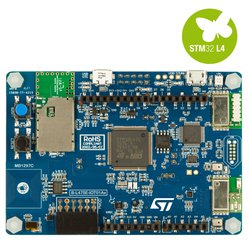 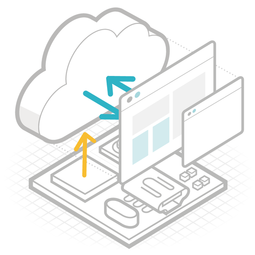 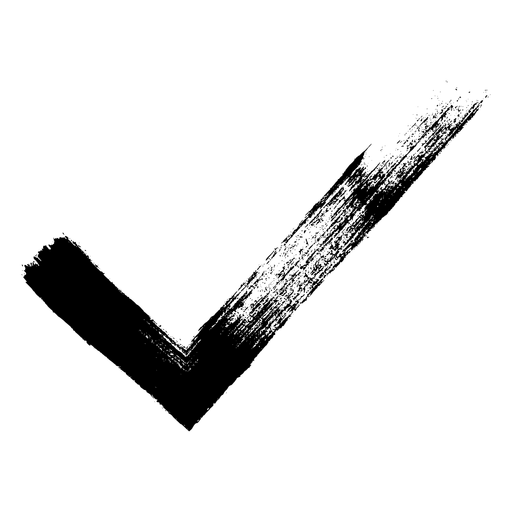 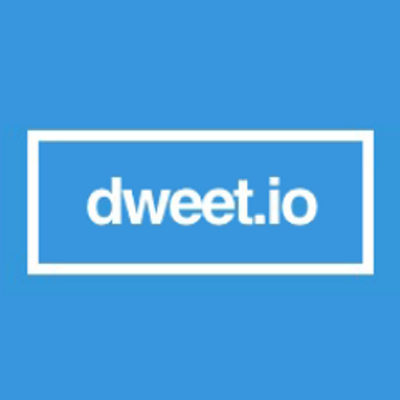 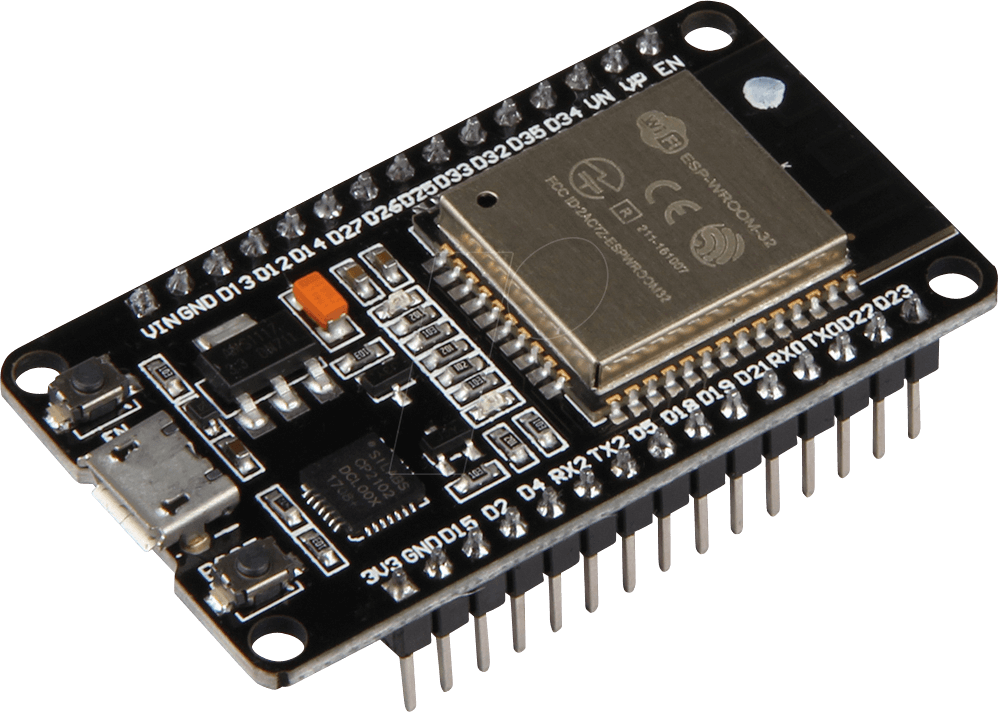 WEBHOOK registration
POST
GET
SET RESOURCES
from mbed_cloud import ConnectAPI
import time
POPUP_IOT_RESOURCE = "/5555/0/6666"
def _main():
    api = ConnectAPI()
    devices = api.list_connected_devices().data
    api.delete_device_subscriptions(devices[0].id)
    api.update_webhook("https://mbed-iot.herokuapp.com/webhook/")
    time.sleep(2)
    api.add_resource_subscription(devices[0].id, POPUP_IOT_RESOURCE)
t2
t1
GET
SET RESOURCES
POST
GET
SET RESOURCES
Systems configuration (final)
Boost your Big “D”
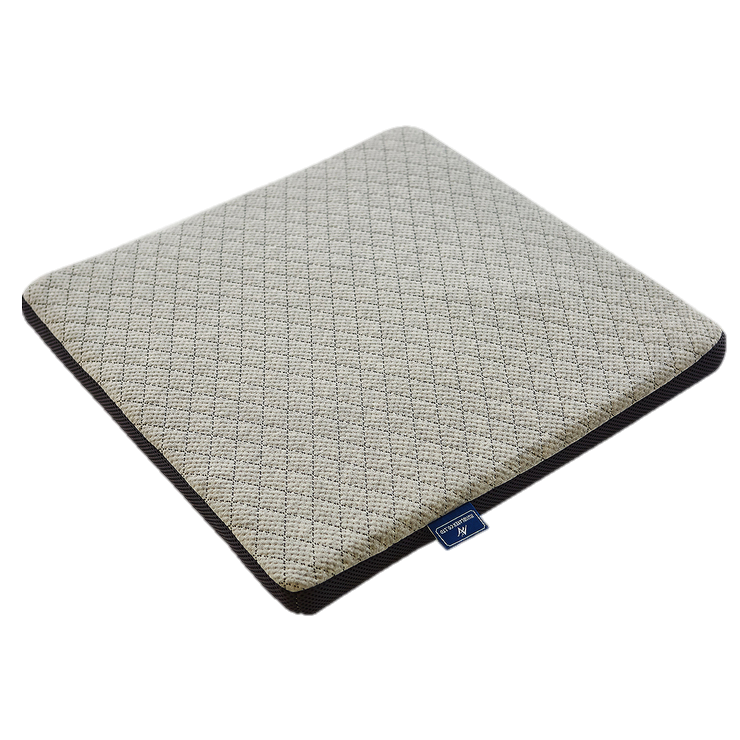 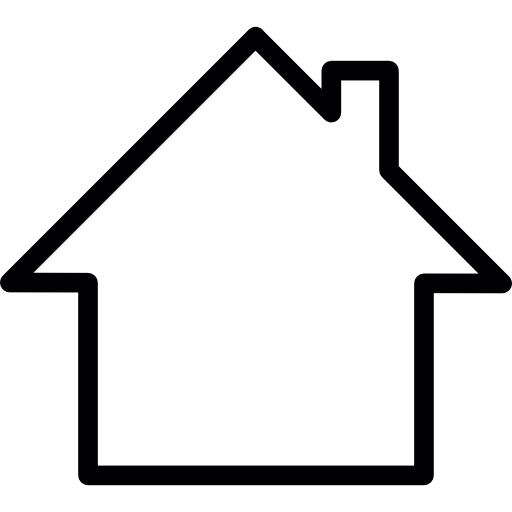 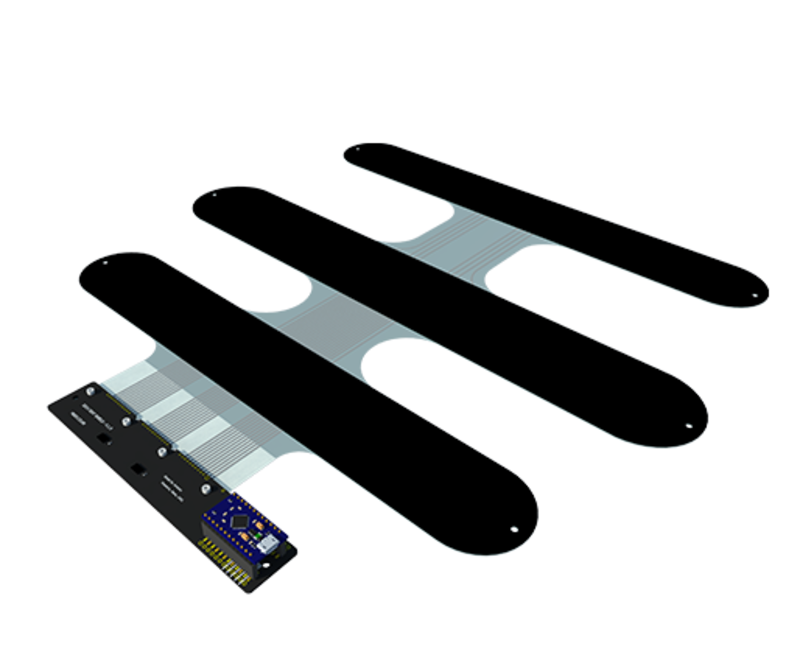 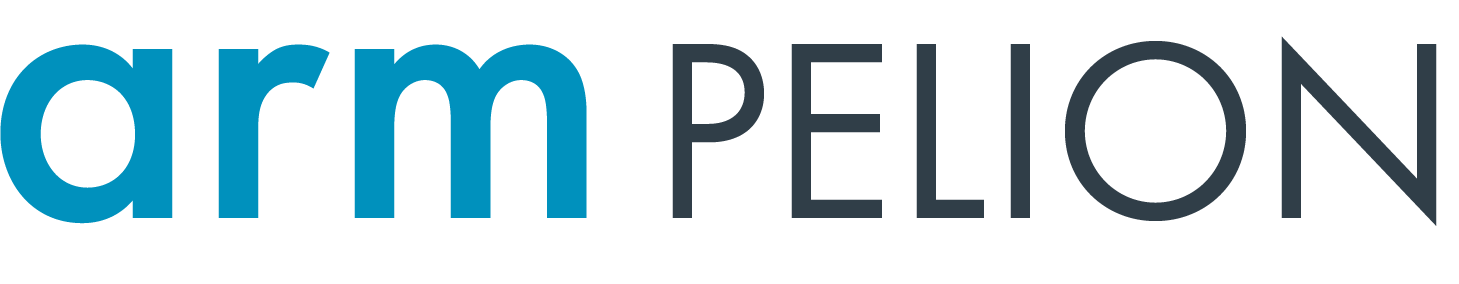 mdsx-16-5610
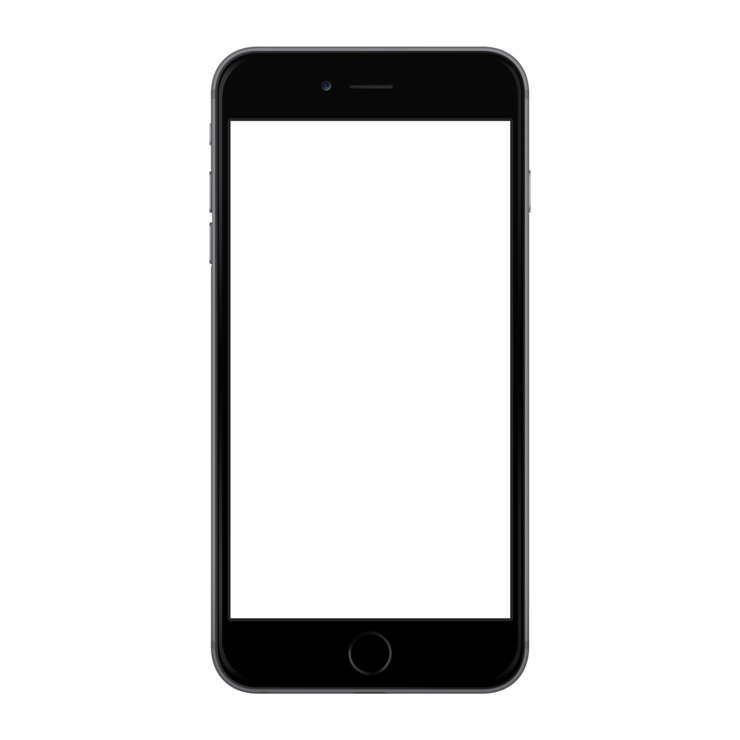 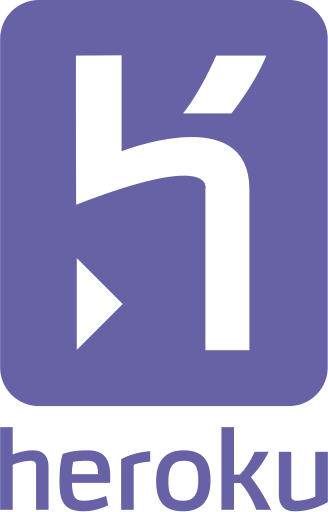 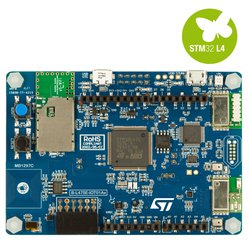 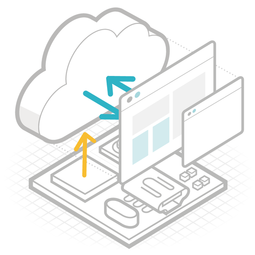 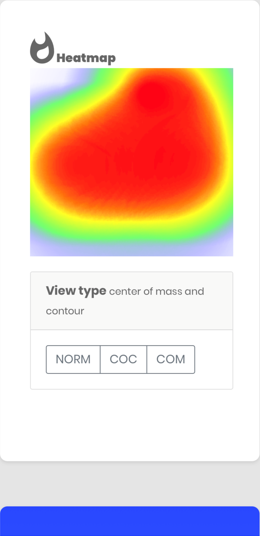 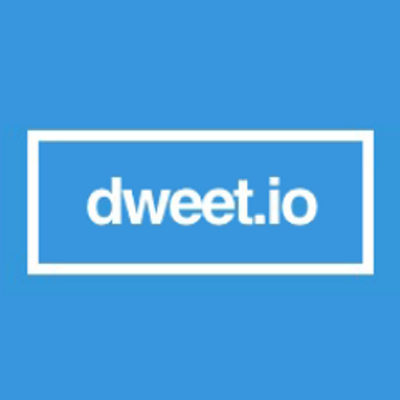 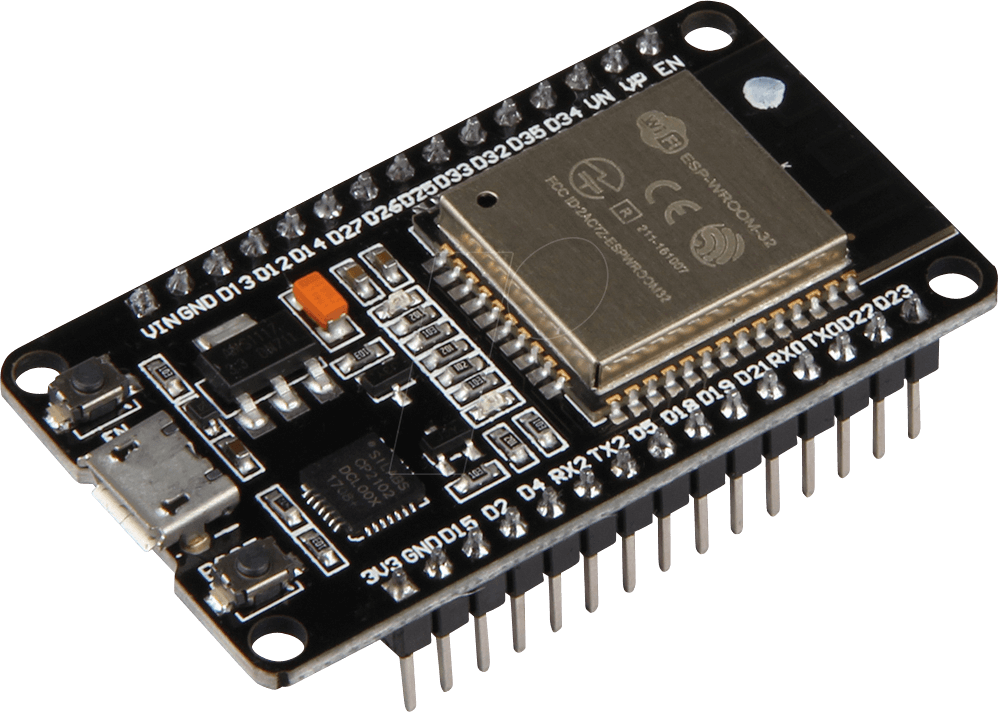 sensor shield
ESP32
Software :: mdsx-16-5610
Boost your Big “D”
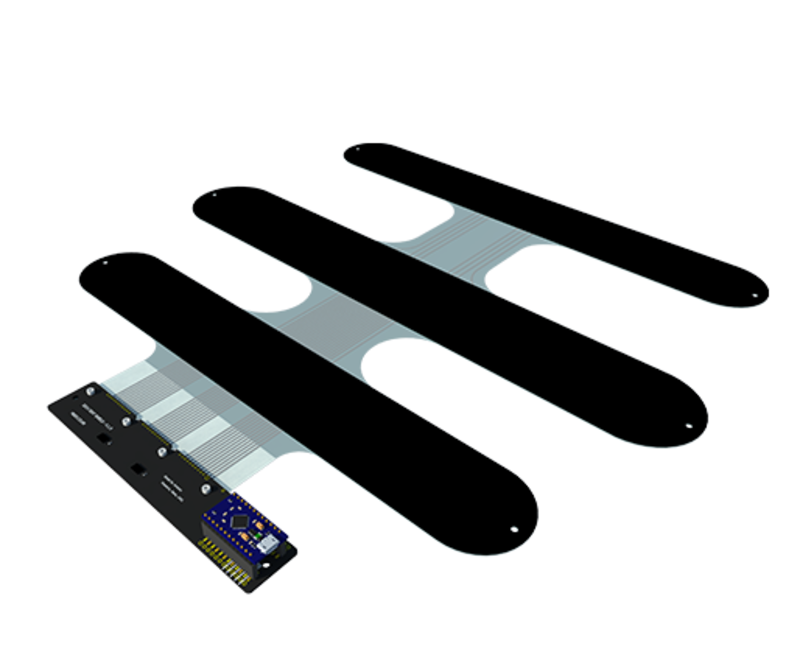 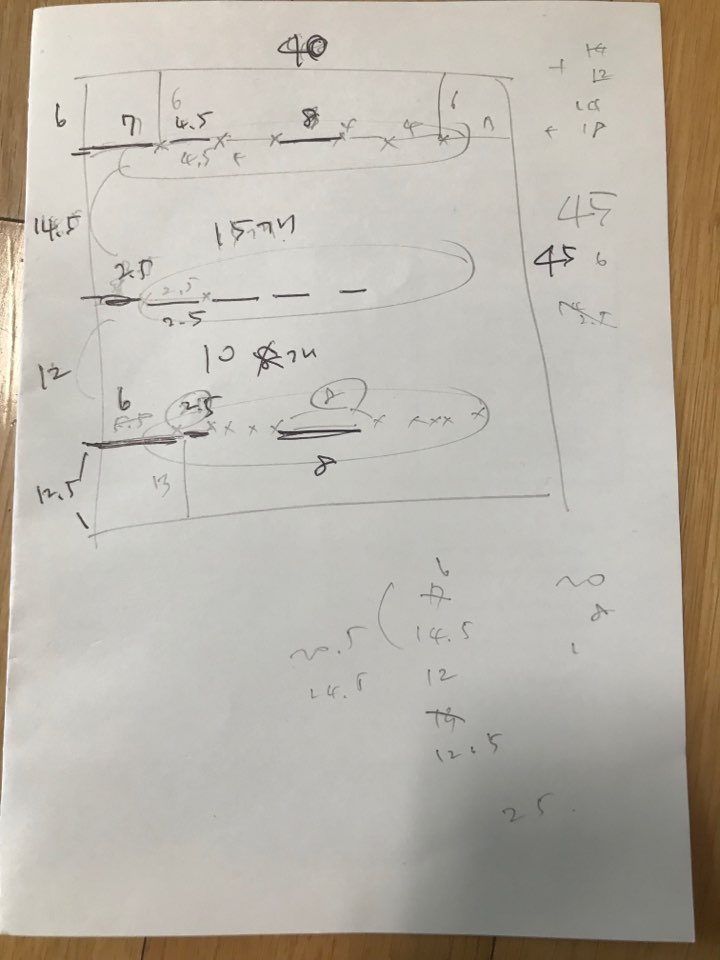 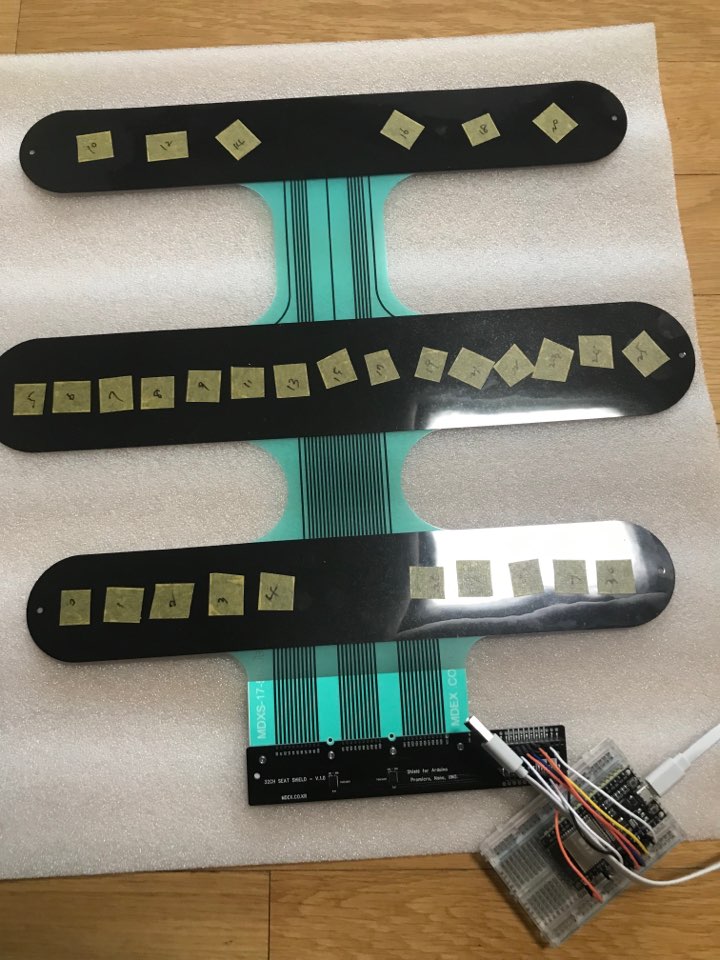 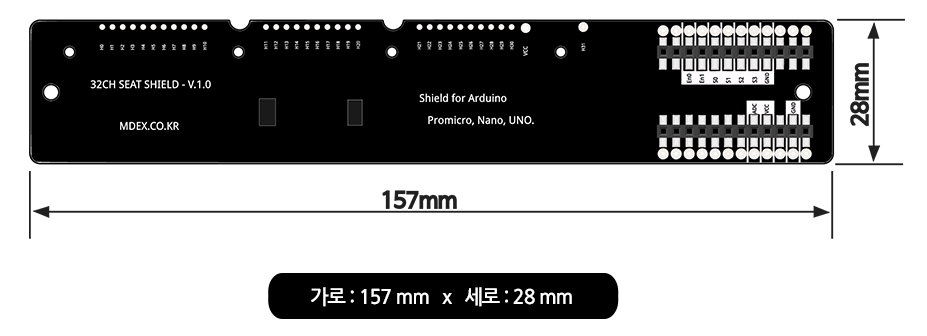 Software :: ESP32/12E (sketch)
Boost your Big “D”
Pin
Support board & mode
http/https
#if defined(WITH_ESP32)
int En0 = 25; //  Low enabled
int En1 = 26; //  Low enabled
int S0  = 27;
int S1  = 14;
int S2  = 12;
int S3  = 13; 
int SP  = 34;
#else
int En0 = 10; //  Low enabled
int En1 = 5;  //  Low enabled
int S0  = 4;
int S1  = 0;
int S2  = 2;
int S3  = 14; 
int SP  = A0;
#endif
#if defined(WITH_ESP32)
#include <HTTPClient.h>
#else
#include <ESP8266WiFi.h>
#include <ESP8266HTTPClient.h>
#endif
#define WITH_ESP12      // WITH_ESP12 | WITH_ESP32

#define WITH_MQTT   1
#define WITH_HTTP   2
#define WITH_HTTPS  3

int method = WITH_HTTPS;
Additional External library
#include <IotWebConf.h>            // softAP
#include <ArduinoJson.h>           // JSON
#include <PubSubClient.h>          // MQTT
const size_t capacity = JSON_ARRAY_SIZE(31) + JSON_OBJECT_SIZE(2) + 30;
  StaticJsonDocument<capacity> doc;
  
  doc["uuid"]   = dev;  
  JsonArray data = doc.createNestedArray("data");

  for(int channel=0; channel< MAXCH; channel++) {
    for(int i=0; i<6; i++) {
      digitalWrite(controlPin[i], muxChannel[channel][i]);
    }
    int val = (int)analogRead(SP);
    data.add((int)(method == WITH_MQTT)? val/10:val );
    //data.add((int)analogRead(SP));
  }
  serializeJson(doc, buf, len);
json example
Software :: mbed
Boost your Big “D”
Using sample code & libraries
$ mbed import http://os.mbed.com/teams/ST/code/pelion-example-disco-iot01/
$ mbed add http://os.mbed.com/teams/sandbox/code/mbed-http/
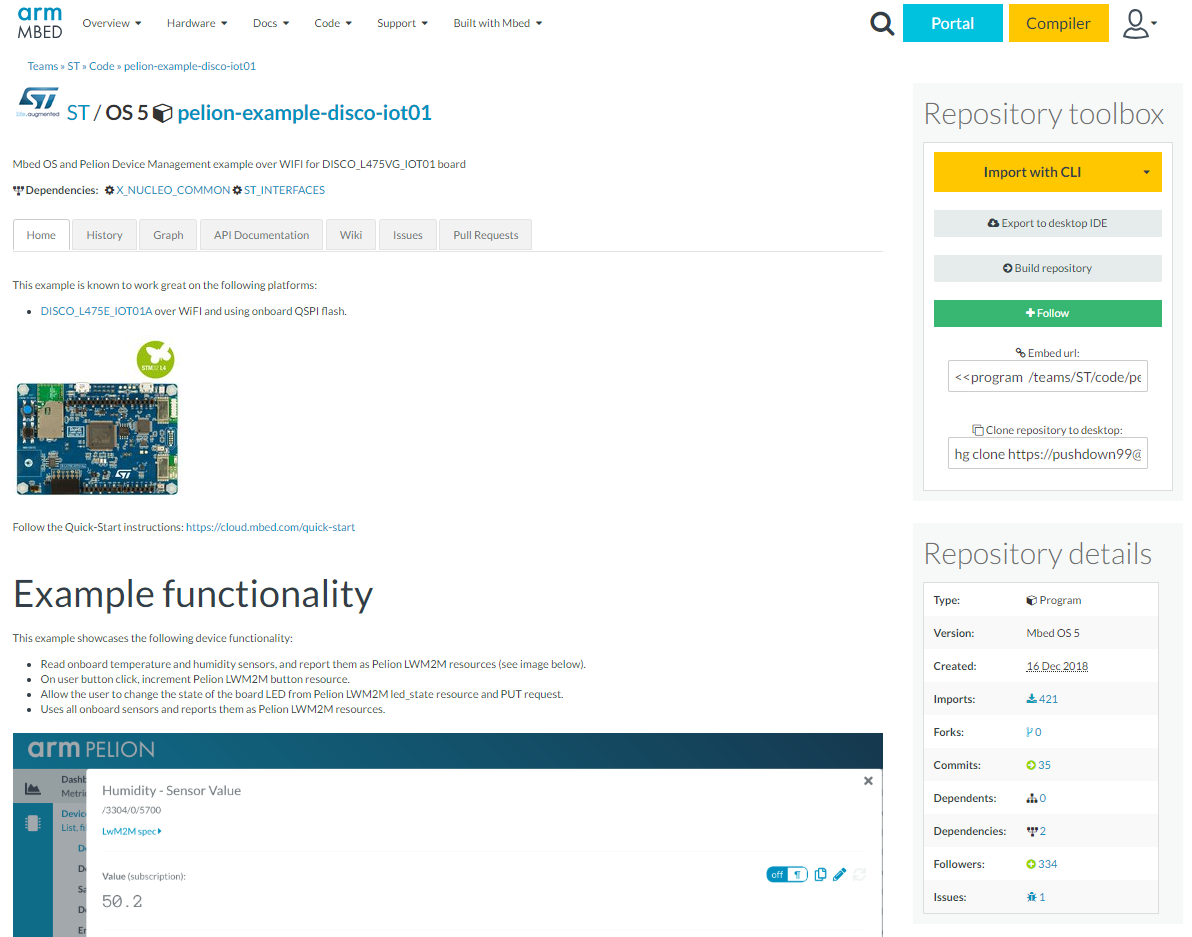 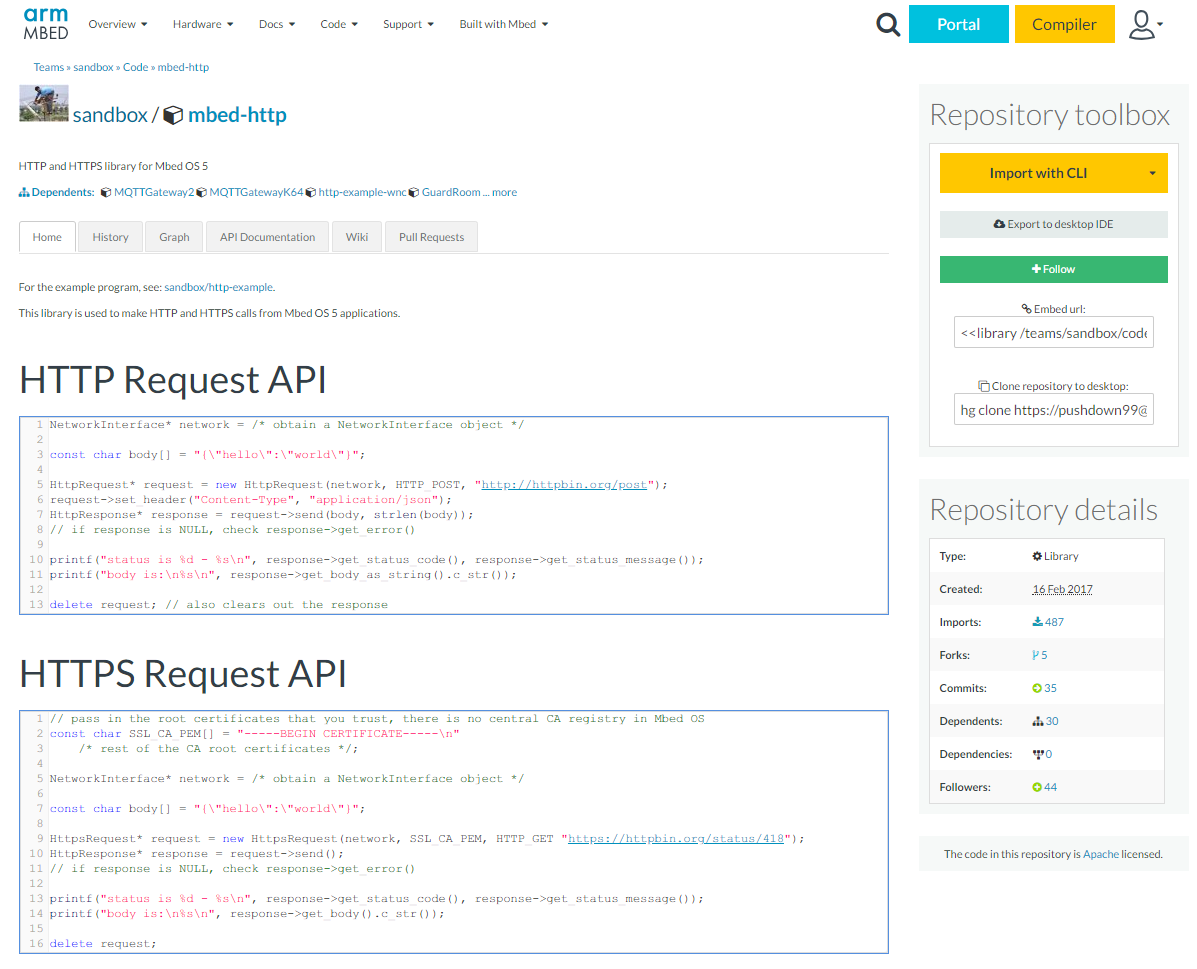 Software :: heroku
Boost your Big “D”
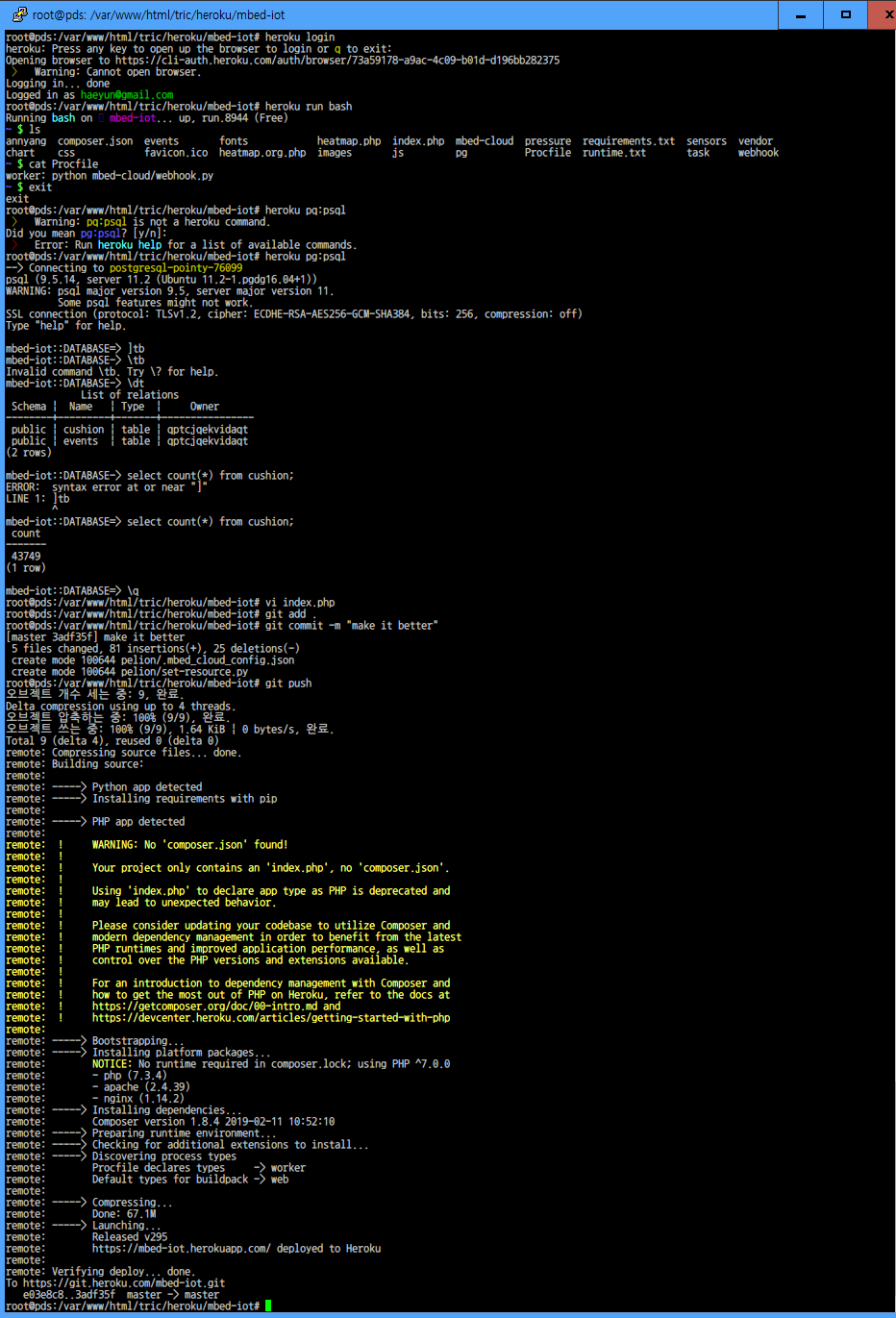 heroku
-  1,000 시간/월 무료사용 가능 (카드등록시)
command line interface ($ heroku)
다양한 개발환경 및 플랫폼 지원 (add-ons) 
-  git 배포 및 형상관리 지원
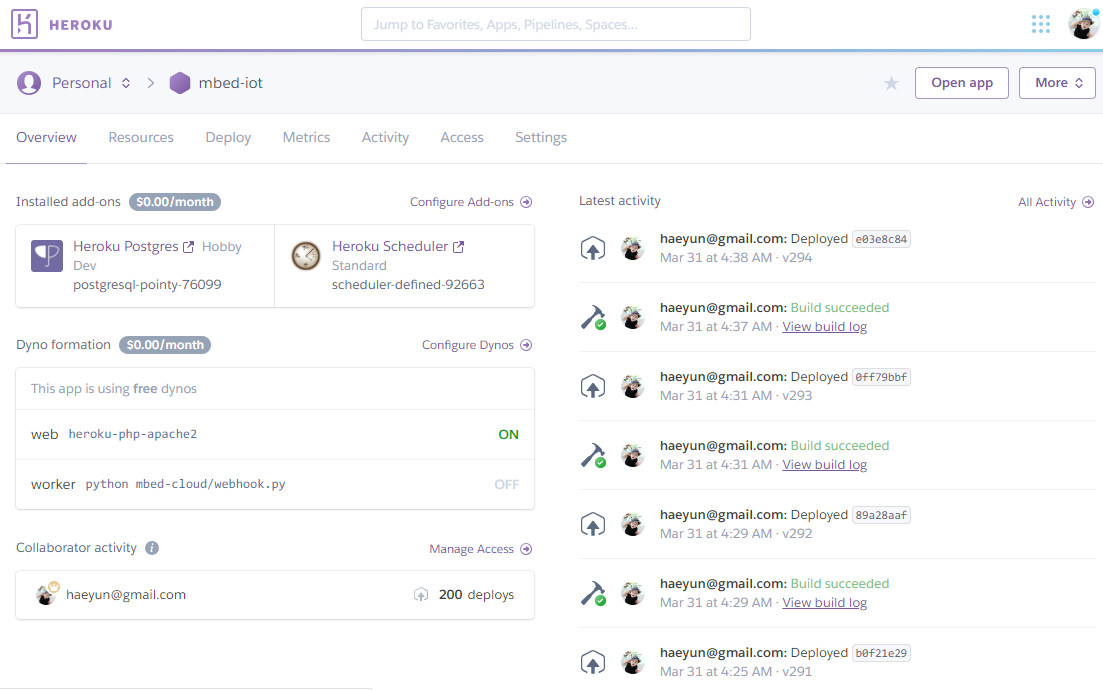 Software :: References
Boost your Big “D”
adminLTE (PHP/bootstrap/jquery)
heatmap.js (javascript)
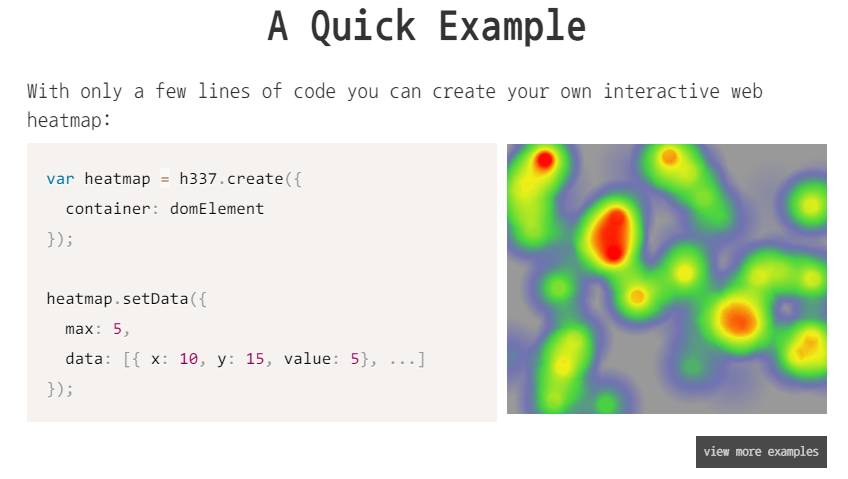 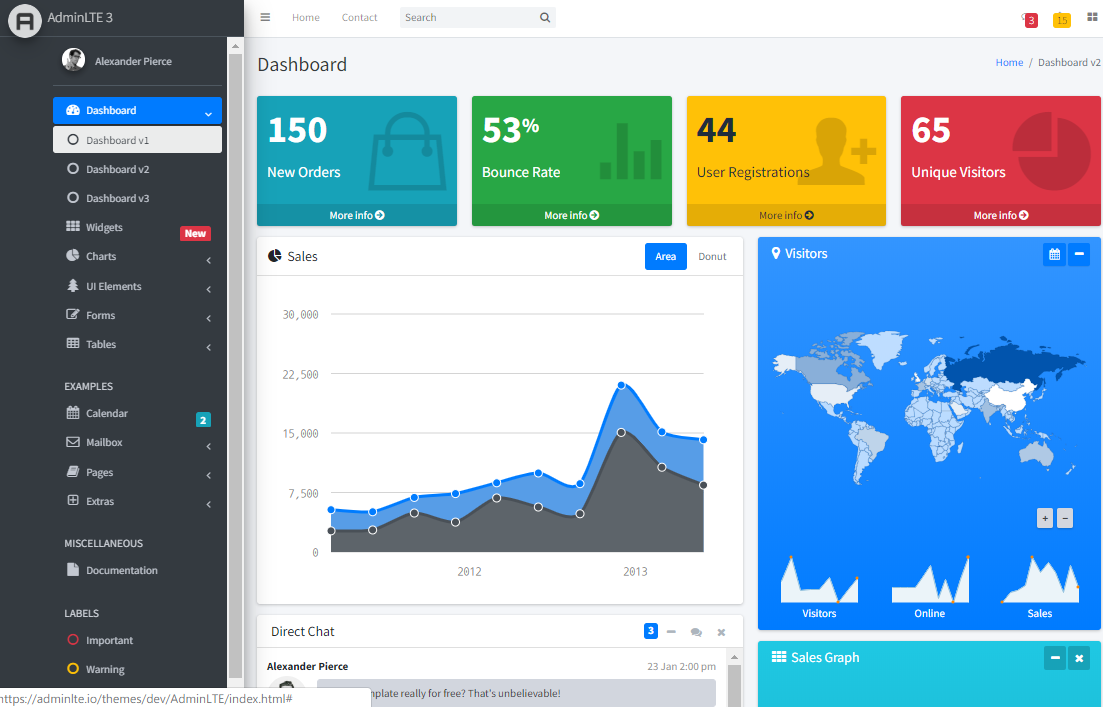 Applications
Boost your Big “D”
중환자 간병활동에 활용
치매환자 또는 거동불편환자의 관리
초.중.고등학교 학생들의 자세교정
독거노인의 생활반응 감지(고독사) 및 관리
Doing & To do
Boost your Big “D”
To do 
battery charger
case
pcb
and so on …
Doing simplify
- From sensor to cloud (pub/subs model)
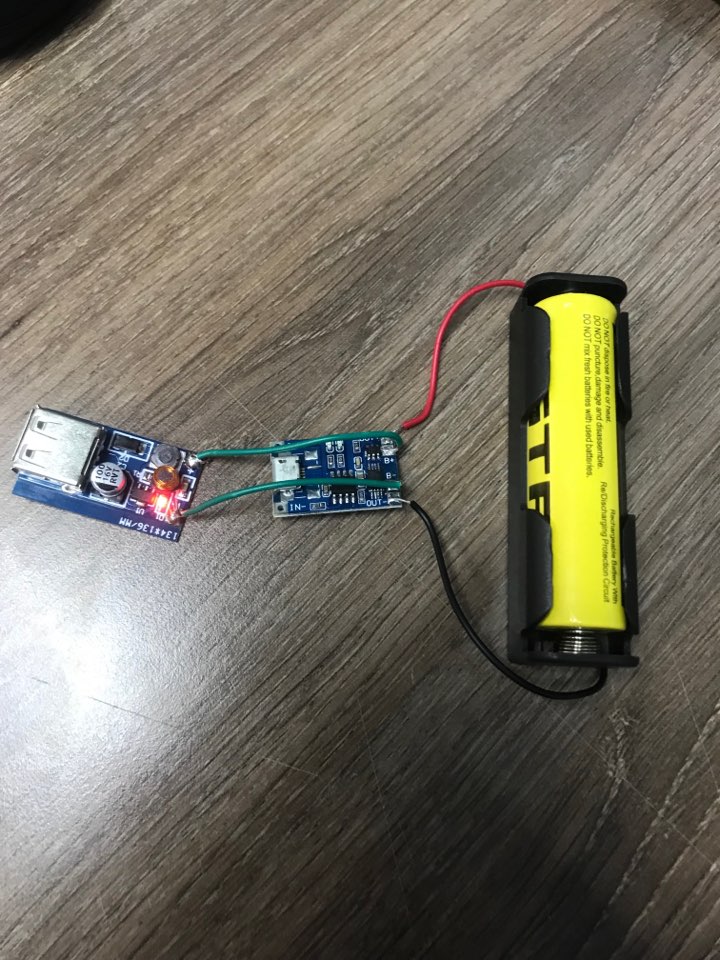 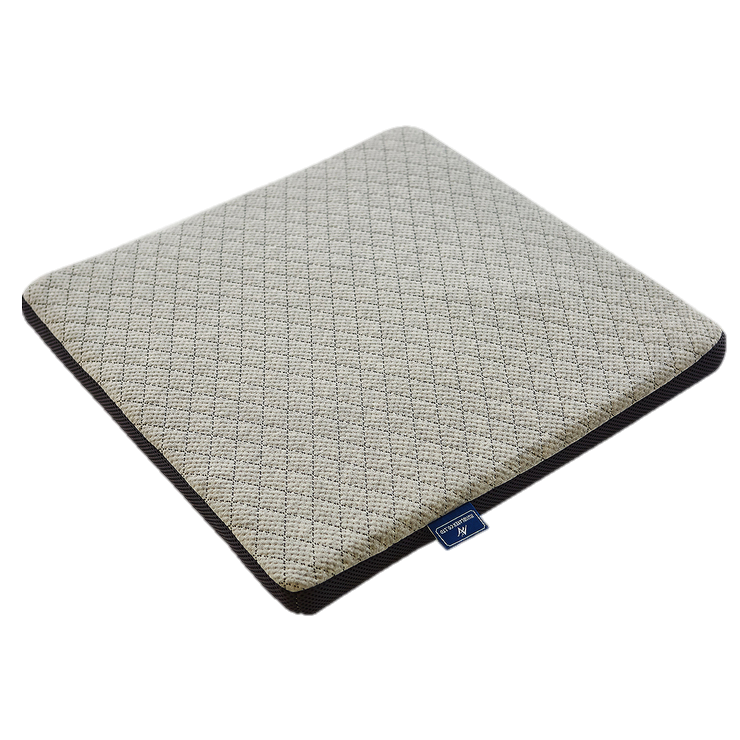 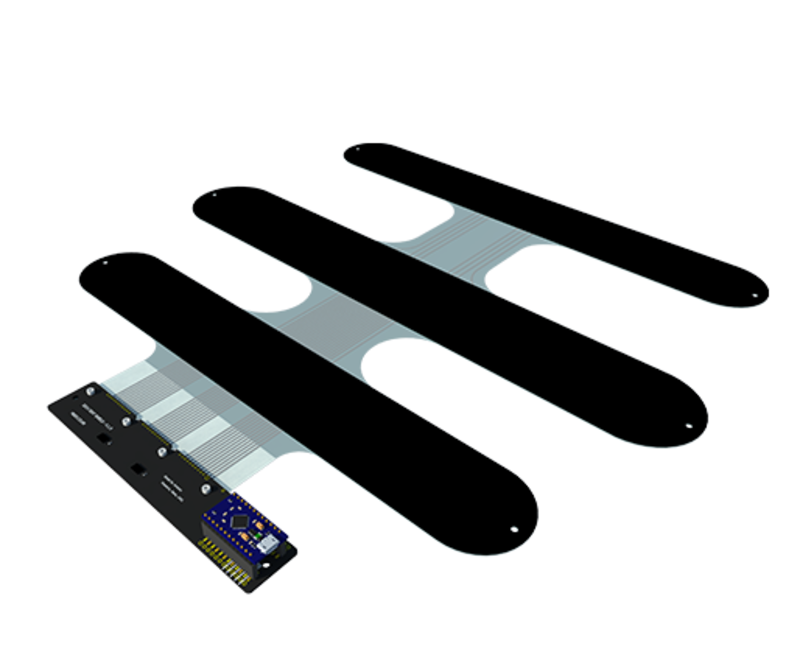 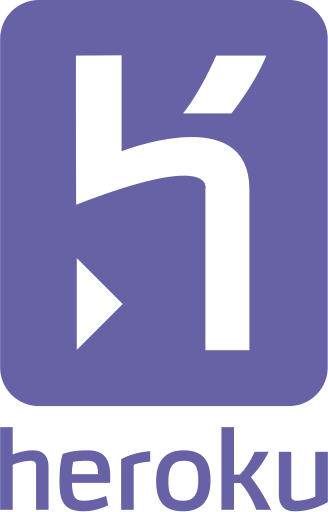 https
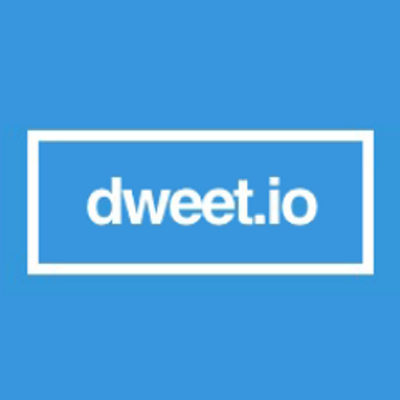 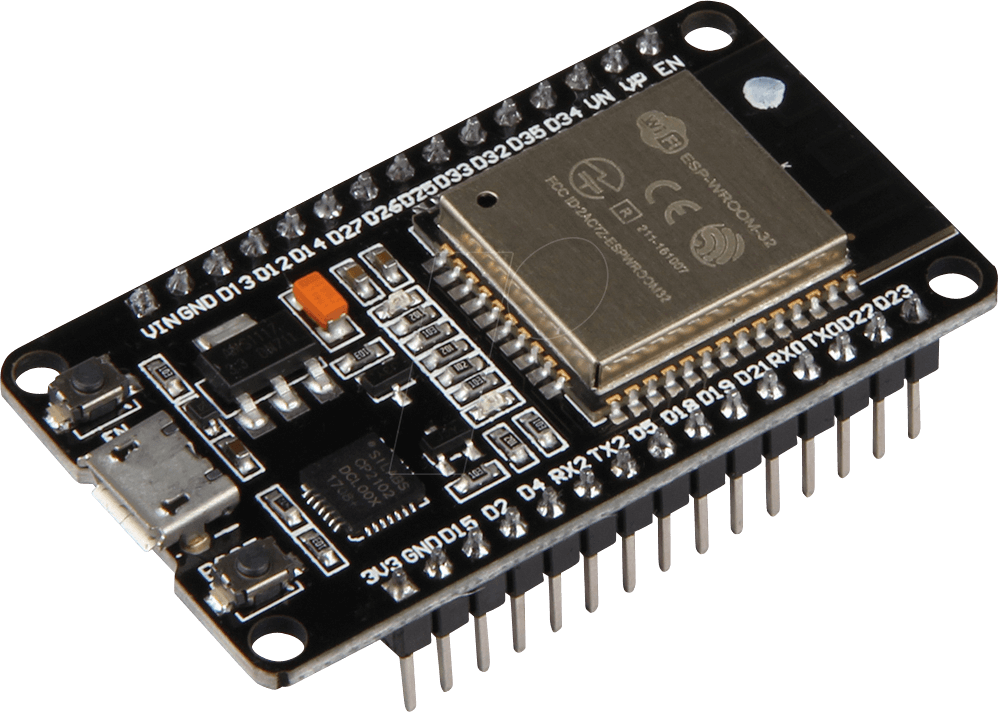 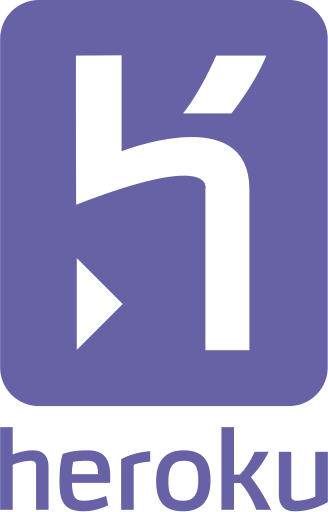 mqtt
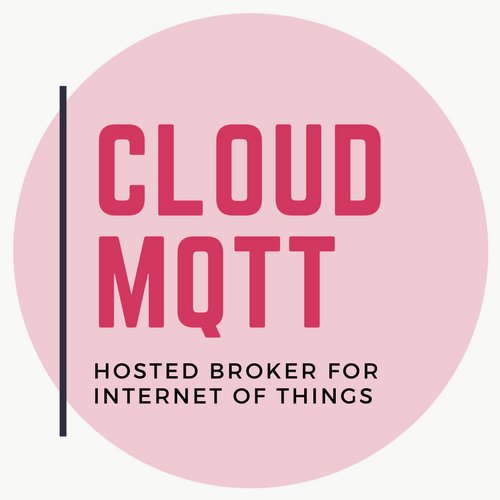 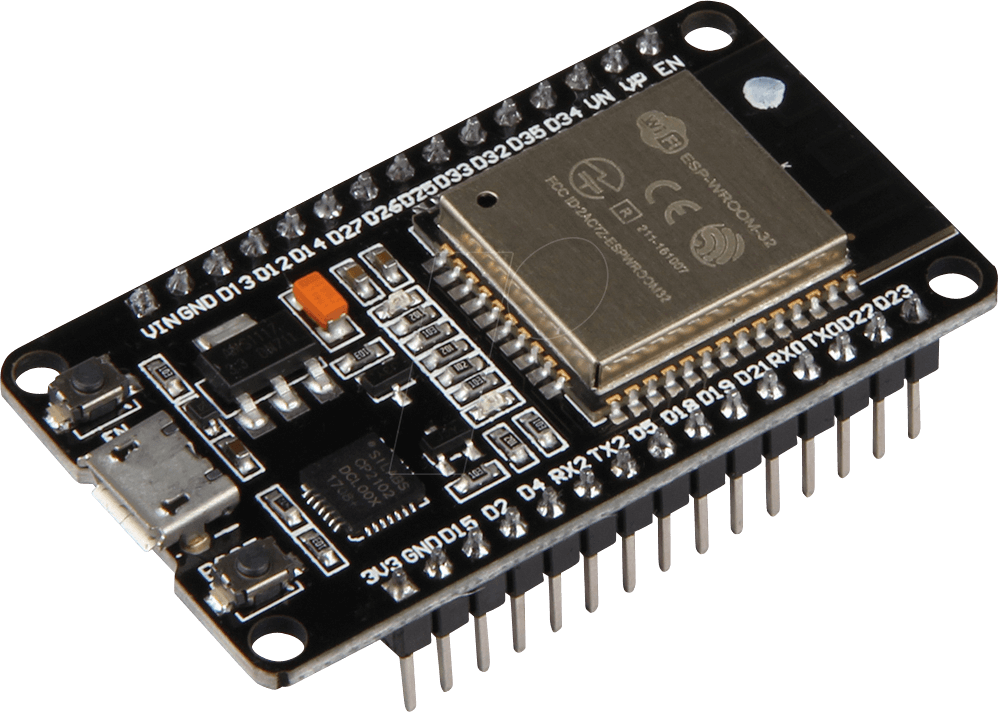 Demonstration
Boost your Big “D”
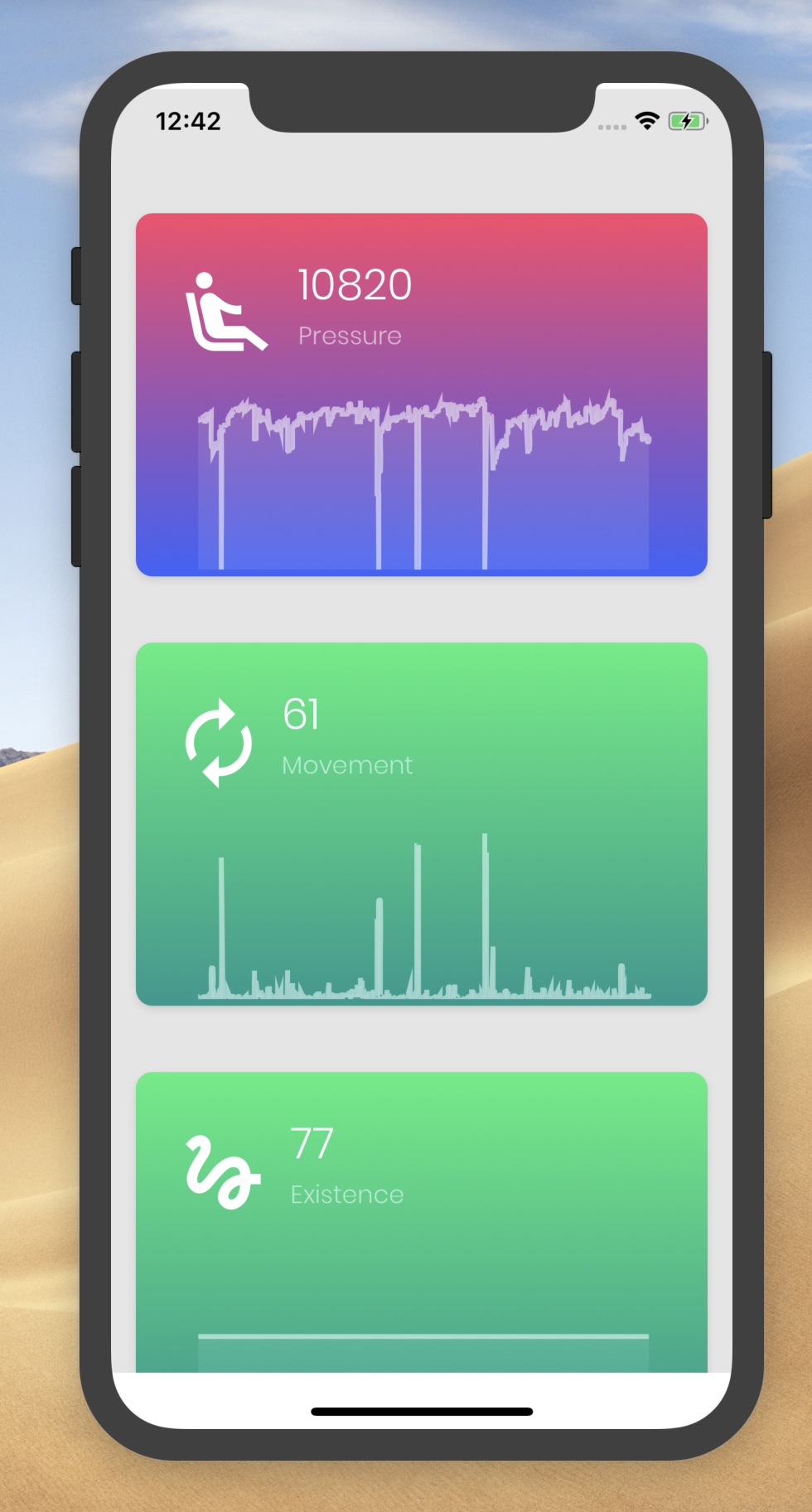 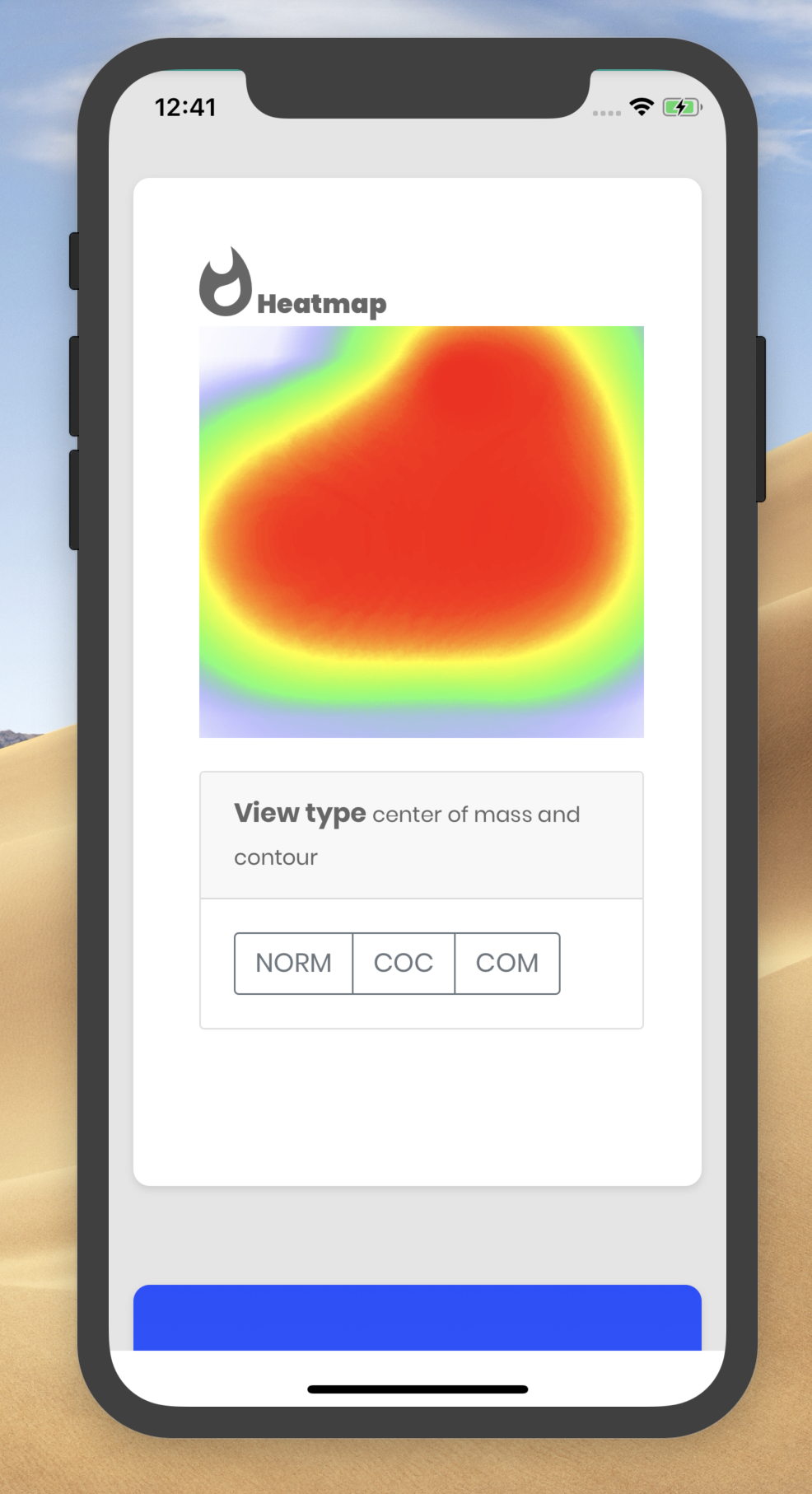 Thank You